Enter UX4ID
Analysis
Design
Development
Implementation
Evaluation
Create New Project
Current Projects
D
D
I
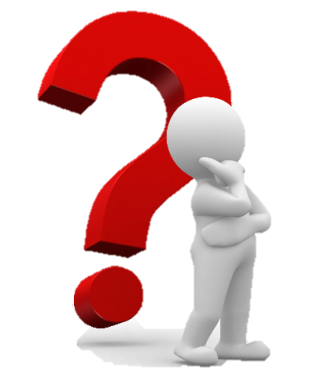 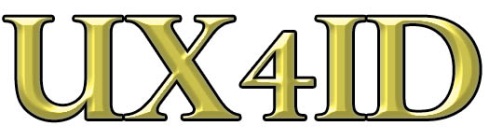 Enter UX4ID
A
Help!
E
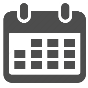 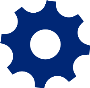 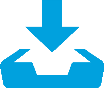 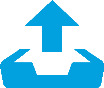 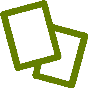 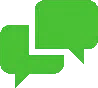 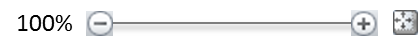 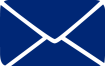 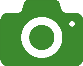 Home Page
Analysis
Design
Development
Implementation
Evaluation
Create New Project
Current Projects
D
D
I
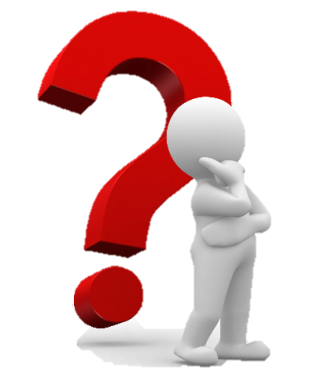 A
Help!
E
Create New File
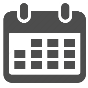 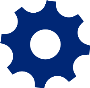 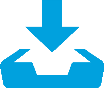 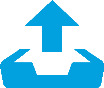 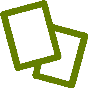 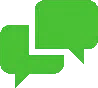 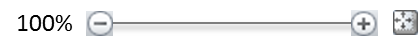 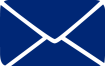 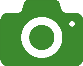 Home Page | UX4ID
UX4ID | ID App
The UX4ID application is a control center for instructional design work.  It is also equipped with a variety of elements and instruments for user experience design that can be integrated into the instructional design process.
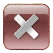 Analysis
Design
Development
Implementation
Evaluation
Create New Project
Current Projects
D
D
I
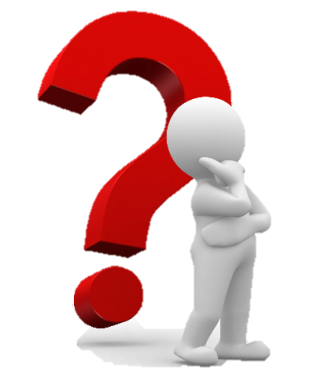 A
Help!
E
Create New File
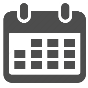 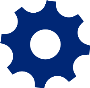 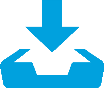 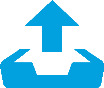 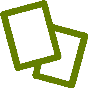 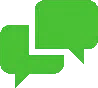 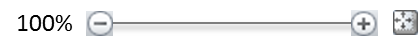 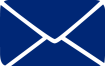 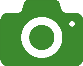 Task 1
Explore ADDIE Scaffolding
Home Page | ADDIE Help
Analysis
Design
Development
Implementation
Evaluation
Create New Project
Current Projects
ADDIE | What is ADDIE
ADDIE which stands for Analysis, Design, Development, Implementation, and Evaluation is an iterative process that drives instructional design. 
Additional Resources: Click the icon to buy online
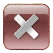 D
D
D
D
Ruth C. Clark 
Richard E. Mayer
J. Scott Schinall
Robert Branch
I
I
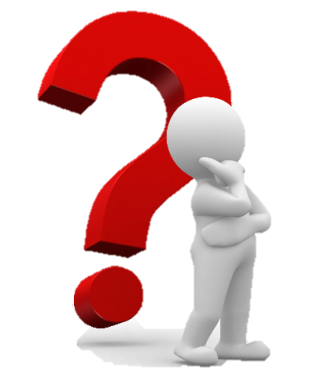 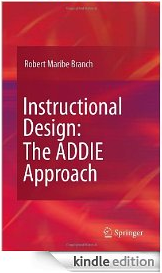 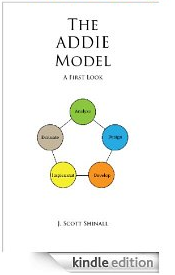 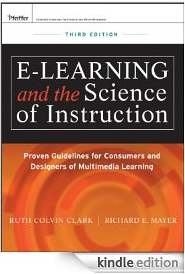 Iterative Process
A
A
Help!
E
E
Create New File
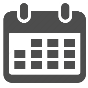 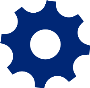 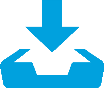 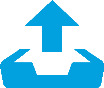 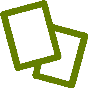 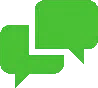 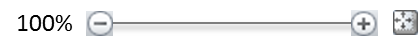 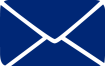 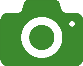 Home Page | ADDIE Help | Analysis
Analysis
Design
Development
Implementation
Evaluation
Create New Project
Current Projects
D
D
I
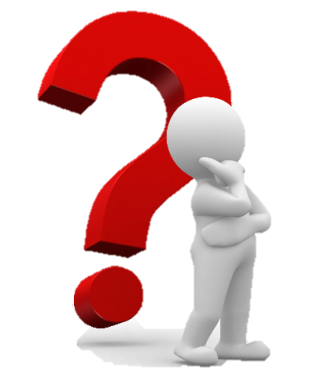 A
Help!
ADDIE | Analysis
Involves gathering information to inform decisions about instructional strategies, media and technology, and evaluation of the success of the design.
Common Activities
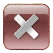 E
Create New File
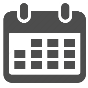 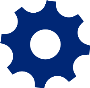 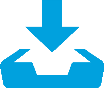 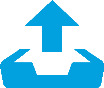 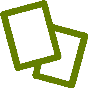 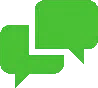 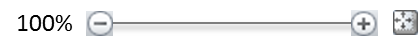 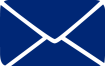 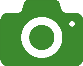 Home Page | ADDIE Help | Analysis | Activities
Analysis
Design
Development
Implementation
Evaluation
Create New Project
Current Projects
ADDIE | Analysis Phase Activities
The following analyses may be conducted:
Instructional Problem - What is the performance issue or behavior that is being targeted?
Stakeholders and Partners -Who is impacted by the performance issue/behavior? Who will be the subject matter experts?
Instructional Goals - What are the general goals for the learner?
Learner Outcomes - How will you know if the learners have met these goals? What changes in performance, knowledge, attitudes, and skills will be observable and measurable?
Learner Characteristics - What prior knowledge do learners have? What are their learning goals and motivation for engaging with the instruction?
Learning Environment - What physical classroom constraints may affect the design of the instruction?
Project Management - What time, resource and staff constraints affect the successful implementation of the project?
Please Note: Most instructional designers will play a major role in this stage to ensure that the instructional design project can be completed on time, on budget, and within scope.
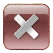 D
D
D
D
I
I
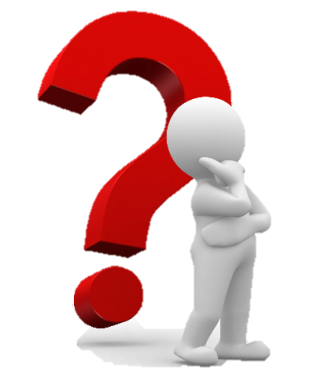 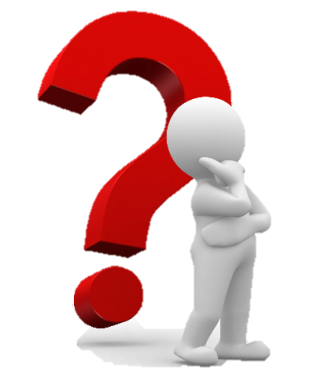 A
A
Help!
E
E
Create New File
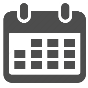 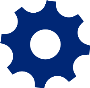 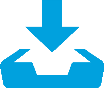 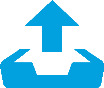 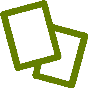 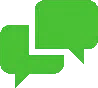 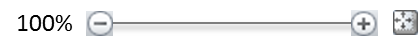 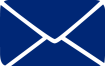 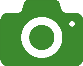 Home Page | ADDIE Help | Design
Analysis
Design
Development
Implementation
Evaluation
Create New Project
Current Projects
ADDIE | Design
Involves developing a preliminary design for the new instruction and/or instructional material given the information from the analysis stage.
Common Activities
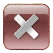 D
D
I
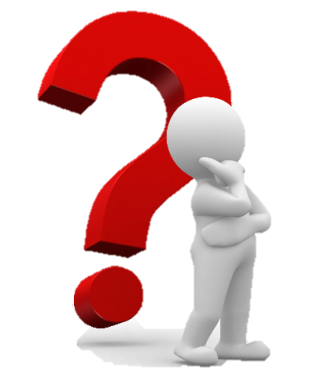 A
Help!
E
Create New File
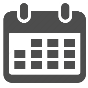 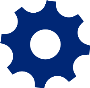 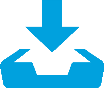 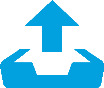 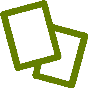 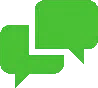 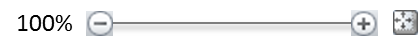 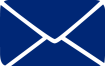 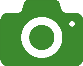 Home Page | ADDIE Help | Design | Activities
Analysis
Design
Development
Implementation
Evaluation
Create New Project
Current Projects
ADDIE | Design Phase Activities
The following designs may be developed:
Task design - What are the steps the learner is expected to follow to accomplish a specific task?
Course  Objectives (properly referred to as Terminal Objectives)
Enabling Objectives
Information design - How much content will be presented and how will the design draw attention to important information?
User interface or graphic design - What will the handout, Web page, or PowerPoint slide look like? How easy is it for learners to use?
Please Note: Instructional designers will play a major role in this phase. They can communicate their vision to the development team by  designing style guides, storyboards, design templates, and low-fidelity prototypes.
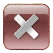 D
D
I
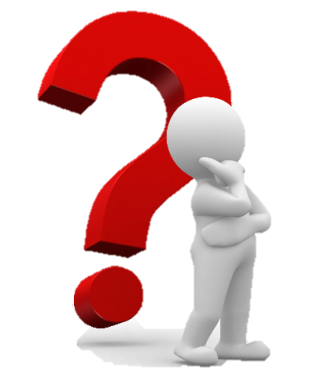 A
Help!
E
Create New File
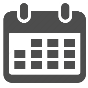 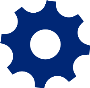 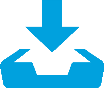 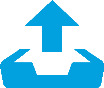 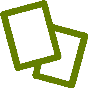 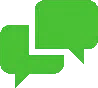 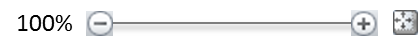 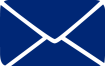 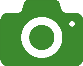 Home Page | ADDIE Help | Development
Analysis
Design
Development
Implementation
Evaluation
Create New Project
ADDIE | Development
Involves the actual creation of any "deliverables" such as a Web page, handouts, PowerPoint slides, or online activities that will be used with learners during implementation. 
Common Activities
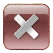 Current Projects
Current Projects
D
D
I
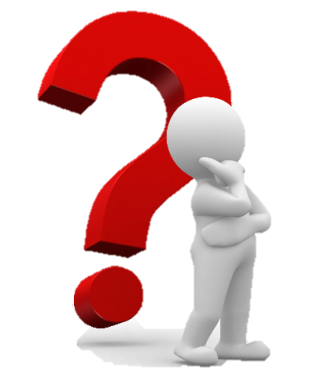 A
Help!
E
Create New File
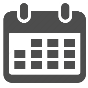 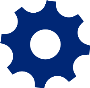 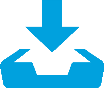 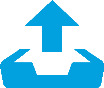 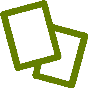 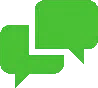 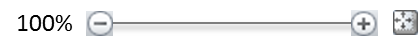 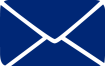 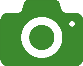 Home Page | ADDIE Help | Development | Activities
Analysis
Design
Development
Implementation
Evaluation
Create New Project
Current Projects
ADDIE | Development Phase Activities
The following development activities may be undertaken:
PowerPoint slides
Online activities
eLearning modules
Websites
Handouts
Games
Social media web home pages
Please Note: Different media and technology specialists or staff may be responsible for different aspects of the development stage. Working with a development team needs to be carefully planned and organized to meet deadlines for delivery.
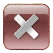 D
D
I
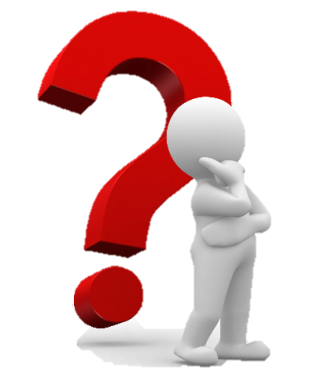 A
Help!
E
Create New File
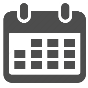 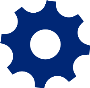 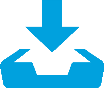 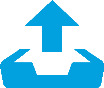 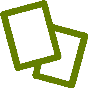 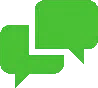 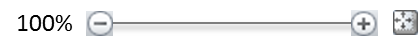 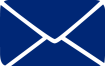 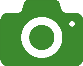 Home Page | ADDIE Help | Implementation
Analysis
Design
Development
Implementation
Evaluation
Create New Project
Current Projects
D
D
I
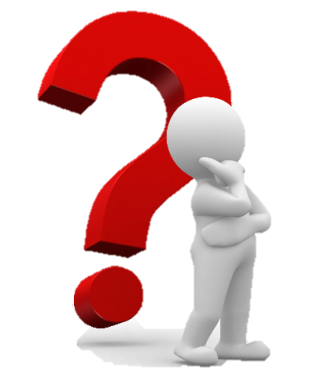 ADDIE | Implementation
Describes the first use of the instruction or materials with learners.
Common Activities
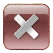 A
Help!
E
Create New File
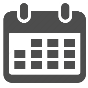 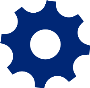 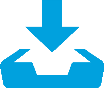 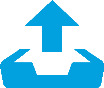 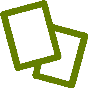 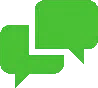 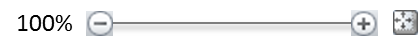 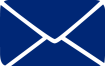 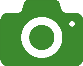 Home Page | ADDIE Help | Implementation | Activities
Analysis
Design
Development
Implementation
Evaluation
Create New Project
Current Projects
ADDIE | Implementation Phase Activities
The following development activities may be undertaken:
Launch website
Launch eLearning
Conduct face-to-face training
Host synchronous online training 
Launch social media home page
Please Note: Ideally those involved with the design and development of the instruction and materials will be able to continue to follow the project once it is implemented with actual learners. Learner problems or unforeseen instructional challenges may arise with the first implementation of the new instructional design and materials, so it is important to remember that this stage is part of a process and not simply the end of the design and development project.
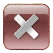 D
D
I
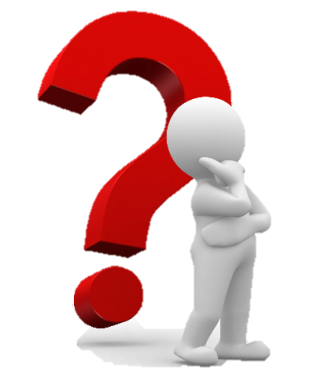 A
Help!
E
Create New File
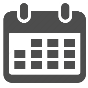 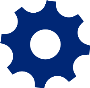 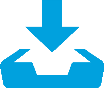 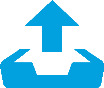 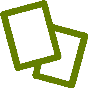 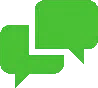 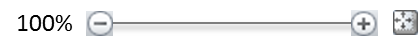 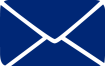 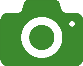 Home Page | ADDIE Help | Evaluation
Analysis
Design
Development
Implementation
Evaluation
Create New Project
Current Projects
D
D
I
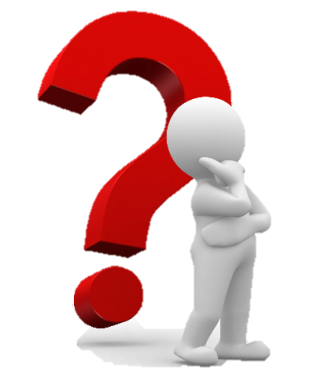 A
Help!
E
ADDIE | Evaluation
Involves gathering feedback on the effectiveness of the instructional design of the materials in meeting the original instructional goals and learning objectives.  Common Activities
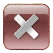 Create New File
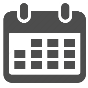 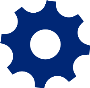 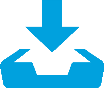 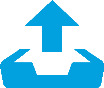 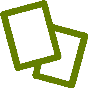 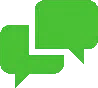 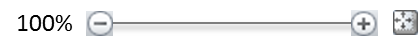 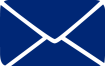 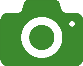 Home Page | ADDIE Help | Evaluation | Activities
Analysis
Design
Development
Implementation
Evaluation
Create New Project
Current Projects
ADDIE | Evaluation Phase Activities
The following evaluation activities may be undertaken:
Learner evaluations
Learner knowledge checks, quizzes, assessments
Reflections
Website usage data
Technical support tickets data
Please Note: Certain or all levels of the Kirkpatrick Model are often explored during this phase. If the feedback meets the expectations and goals for the design, then it can be considered summative or final. However, based on this feedback, revisions in the design may be necessary.
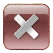 D
D
D
D
I
I
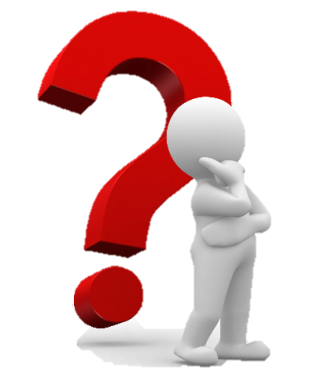 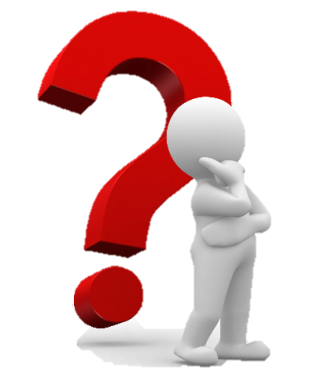 A
A
Help!
Help!
E
E
Create New File
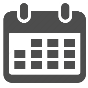 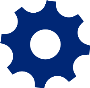 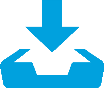 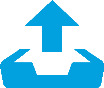 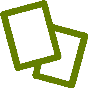 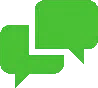 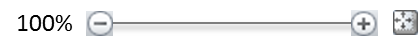 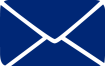 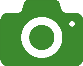 Home Page | Current Projects
Analysis
Design
Development
Implementation
Evaluation
Create New Project
Current Projects
D
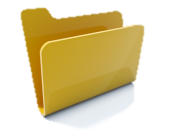 D
BUMED
I
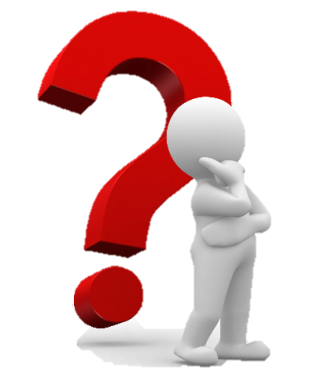 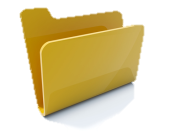 CIA
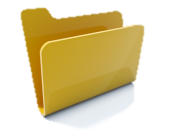 A
Help!
E
USPS
View More
Create New File
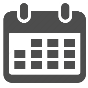 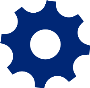 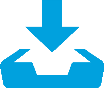 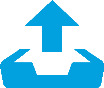 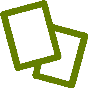 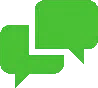 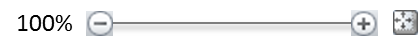 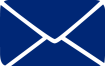 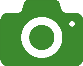 Home Page | Current Projects
Analysis
Design
Development
Implementation
Evaluation
Create New Project
Current Projects
D
Project Folder
Access files associated with this project
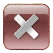 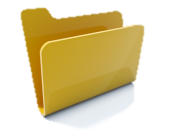 D
BUMED
I
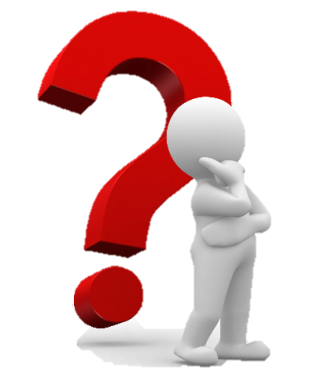 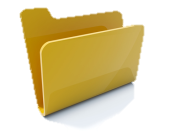 CIA
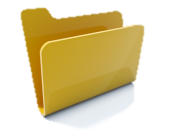 A
Help!
E
USPS
View More
Create New File
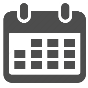 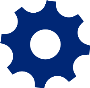 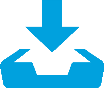 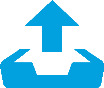 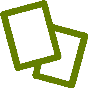 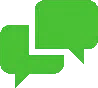 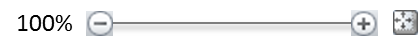 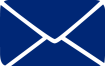 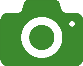 Home Page | Current Projects
Analysis
Design
Development
Implementation
Evaluation
Create New Project
Current Projects
D
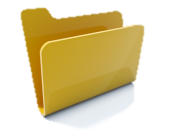 D
BUMED
I
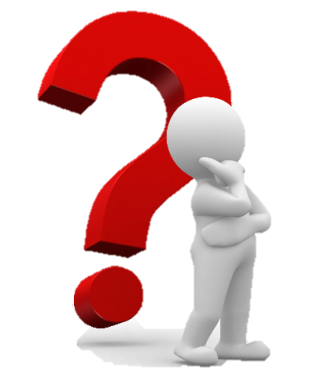 Project Folder
Access files associated with this project
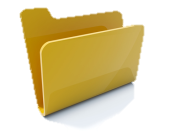 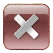 CIA
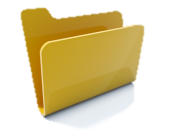 A
Help!
E
USPS
View More
Create New File
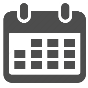 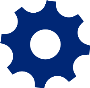 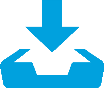 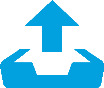 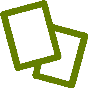 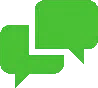 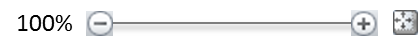 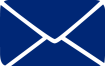 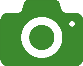 Home Page | Current Projects
Analysis
Design
Development
Implementation
Evaluation
Create New Project
Current Projects
D
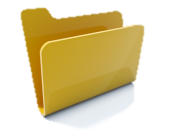 D
BUMED
I
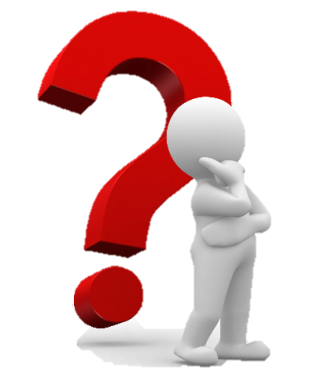 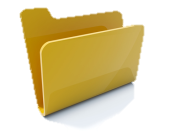 CIA
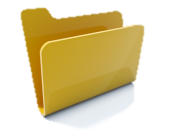 Project Folder
Access files associated with this project
A
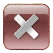 Help!
E
USPS
View More
Create New File
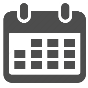 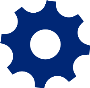 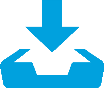 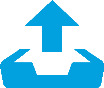 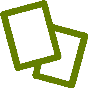 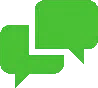 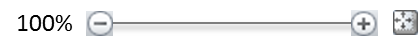 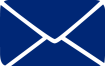 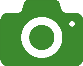 Home Page | Current Projects
Analysis
Design
Development
Implementation
Evaluation
Create New Project
Current Projects
D
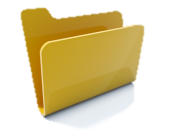 D
BUMED
I
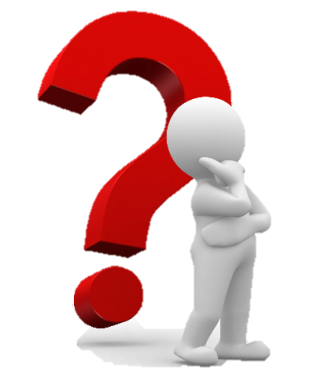 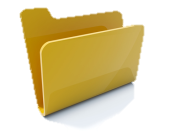 CIA
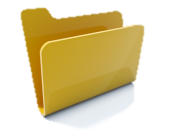 A
Help!
E
USPS
View More Projects
There are no more projects to view.
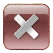 View More
Create New File
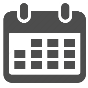 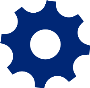 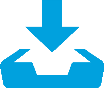 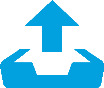 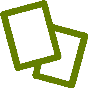 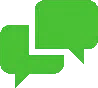 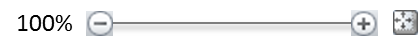 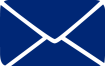 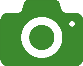 Home Page | Analysis
Analysis
Design
Development
Implementation
Evaluation
Create New Project
Current Projects
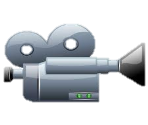 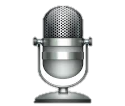 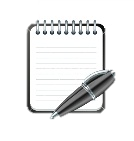 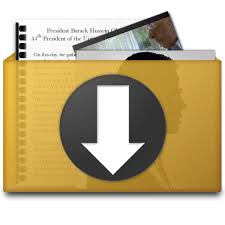 D
Video Notes
Edited Notes
Audio Notes
Text Notes
D
I
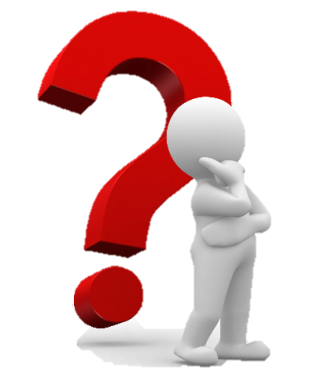 A
Help!
E
Create New File
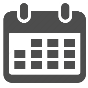 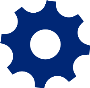 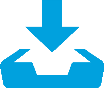 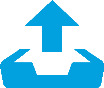 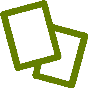 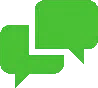 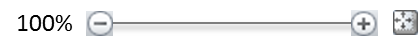 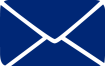 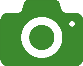 Home Page | Analysis
Analysis
Design
Development
Implementation
Evaluation
Create New Project
Current Projects
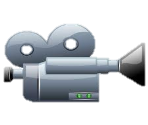 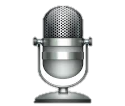 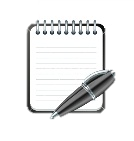 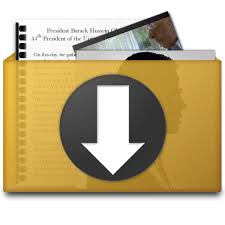 D
Video Notes
Edited Notes
Audio Notes
Text Notes
Video Notes Repository
Access archived video files in UX4ID
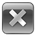 D
I
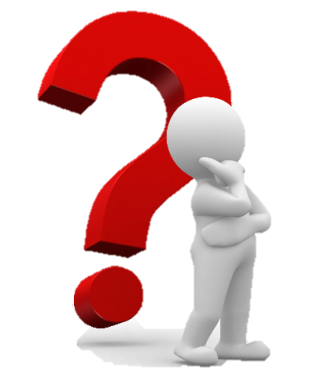 A
Help!
E
Create New File
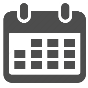 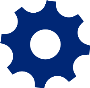 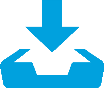 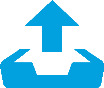 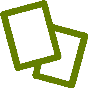 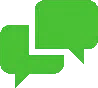 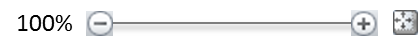 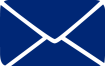 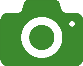 Home Page | Analysis
Analysis
Design
Development
Implementation
Evaluation
Create New Project
Current Projects
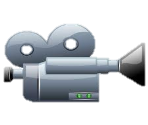 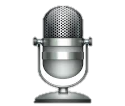 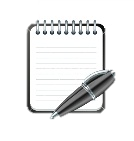 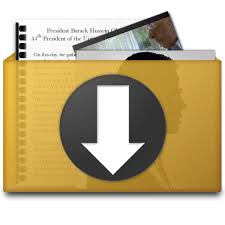 D
Video Notes
Edited Notes
Audio Notes
Text Notes
Audio Notes Repository
Access archived audio files in UX4ID
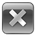 D
I
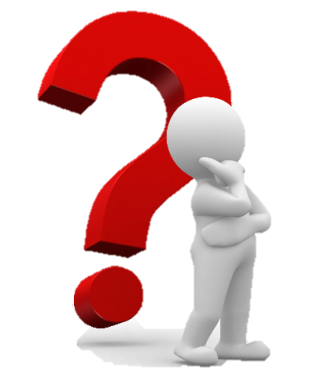 A
Help!
E
Create New File
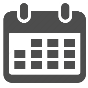 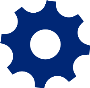 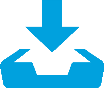 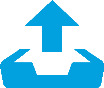 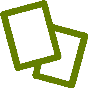 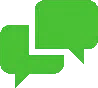 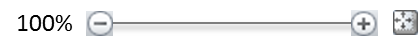 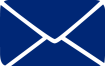 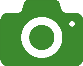 Home Page | Analysis
Analysis
Design
Development
Implementation
Evaluation
Create New Project
Current Projects
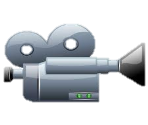 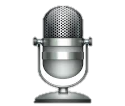 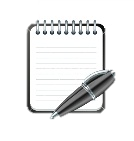 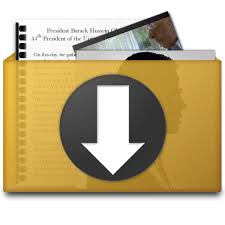 D
Video Notes
Edited Notes
Audio Notes
Text Notes
Audio Text Repository
Access archived audio files in UX4ID
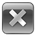 D
I
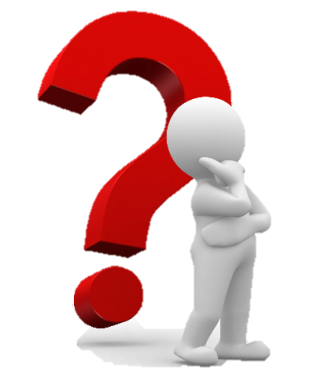 A
Help!
E
Create New File
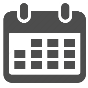 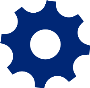 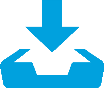 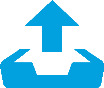 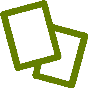 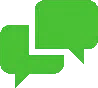 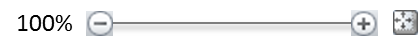 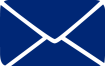 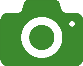 Home Page | Analysis
Analysis
Design
Development
Implementation
Evaluation
Create New Project
Current Projects
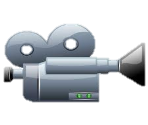 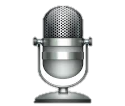 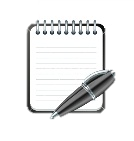 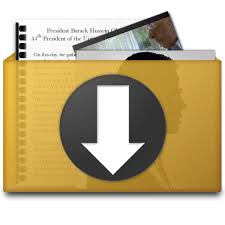 D
Video Notes
Edited Notes
Audio Notes
Text Notes
Edited Notes Repository
Access video, audio, and text files that have been aggregated and annotated.
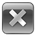 D
I
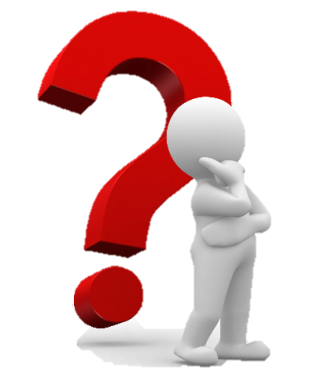 A
Help!
E
Create New File
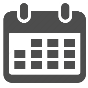 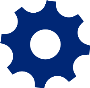 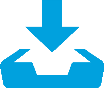 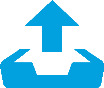 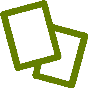 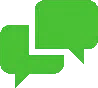 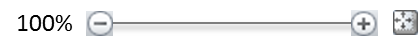 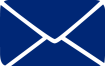 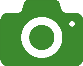 Home Page | Design
Analysis
Design
Development
Implementation
Evaluation
Create New Project
Current Projects
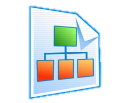 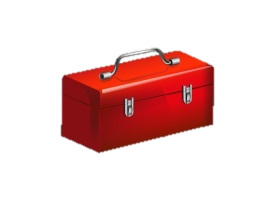 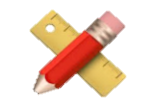 D
Sketches
Models
Toolkit
Templates
D
I
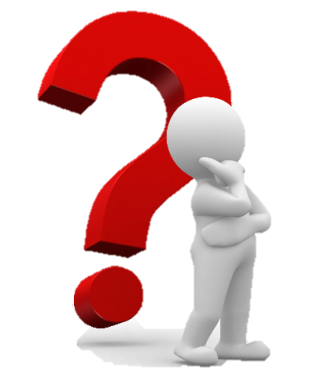 A
Help!
E
Create New File
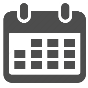 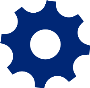 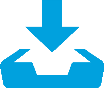 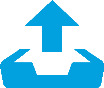 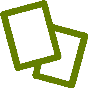 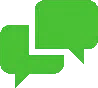 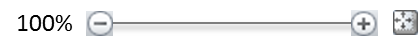 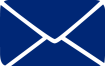 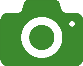 Home Page | Design
Analysis
Design
Development
Implementation
Evaluation
Create New Project
Current Projects
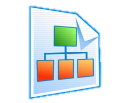 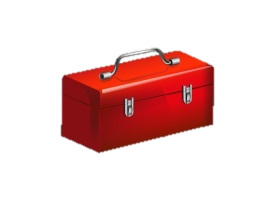 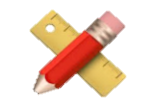 D
Sketches
Models
Toolkit
Templates
Sketch Tools
Access existing sketch pads and visual design tools.
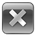 D
I
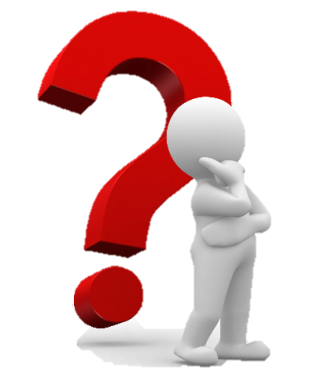 A
Help!
E
Create New File
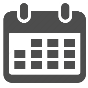 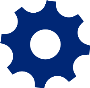 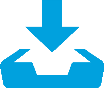 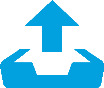 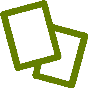 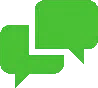 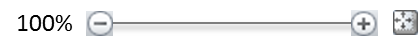 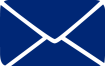 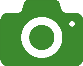 Home Page | Design
Analysis
Design
Development
Implementation
Evaluation
Create New Project
Current Projects
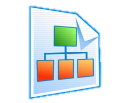 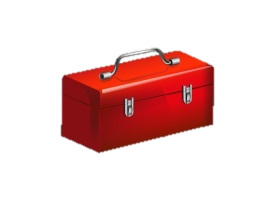 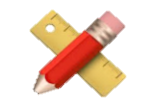 D
Sketches
Models
Toolkit
Templates
Models and Frameworks
Access instructional design models and frameworks.
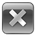 D
I
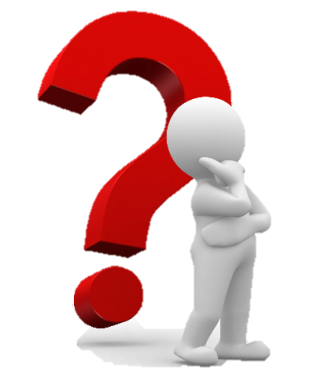 A
Help!
E
Create New File
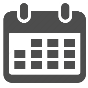 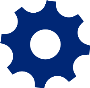 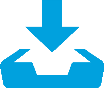 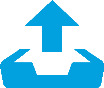 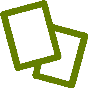 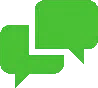 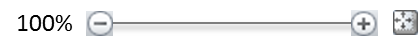 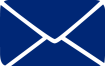 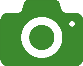 Home Page | Design
Analysis
Design
Development
Implementation
Evaluation
Create New Project
Current Projects
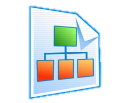 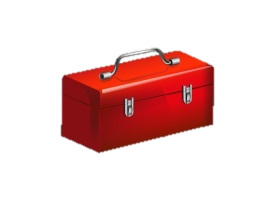 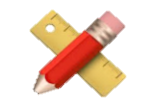 D
Sketches
Models
Toolkit
Templates
Templates
Access instructional design UX4ID and user-made templates.
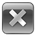 D
I
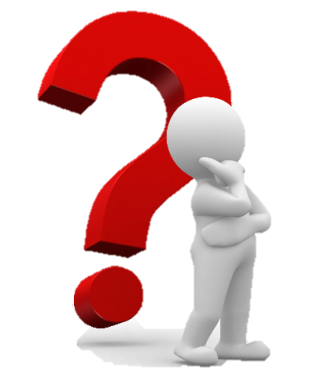 A
Help!
E
Create New File
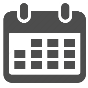 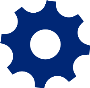 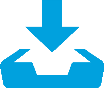 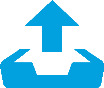 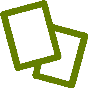 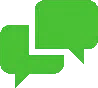 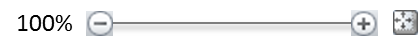 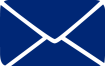 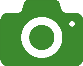 Home Page | Design
Analysis
Design
Development
Implementation
Evaluation
Create New Project
Current Projects
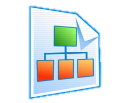 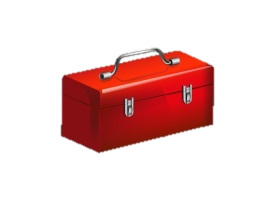 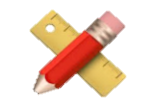 D
Sketches
Models
Toolkit
Templates
Toolkit
Access mock ups and samples of instructional design best practices.
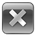 D
I
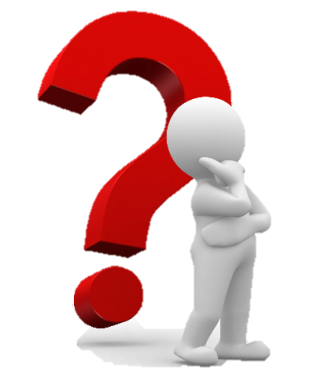 A
Help!
E
Create New File
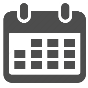 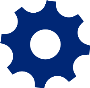 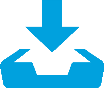 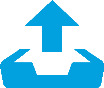 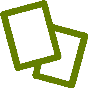 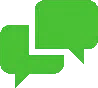 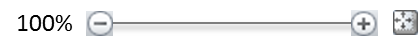 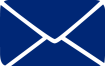 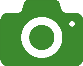 Home Page | Development
Analysis
Design
Development
Implementation
Evaluation
Create New Project
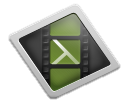 Current Projects
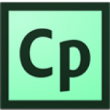 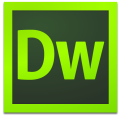 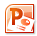 D
PowerPoint
Dreamweaver
Camtasia
Captivate
D
I
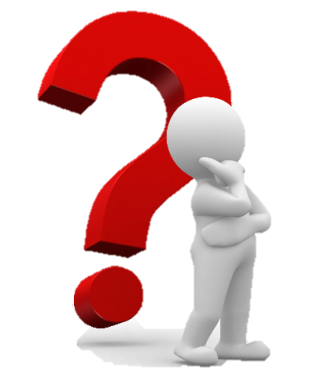 A
Help!
E
Create New File
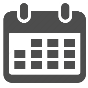 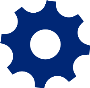 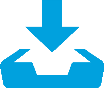 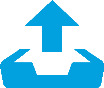 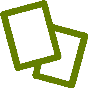 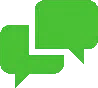 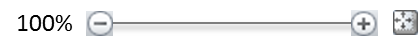 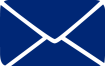 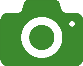 Home Page | Development
Analysis
Design
Development
Implementation
Evaluation
Create New Project
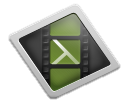 Current Projects
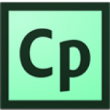 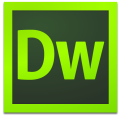 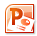 D
PowerPoint
Dreamweaver
Camtasia
Captivate
Application Quick Link
Connect instructional design workflow in UX4ID to work and documents in other vendor applications.
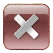 D
I
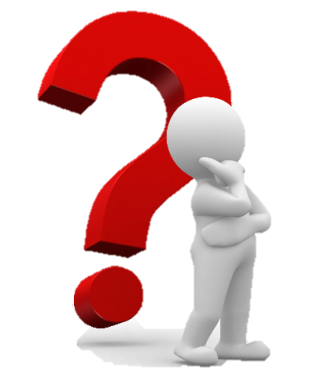 A
Help!
E
Create New File
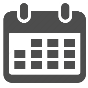 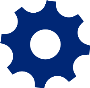 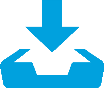 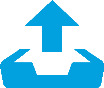 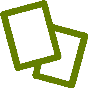 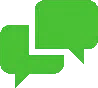 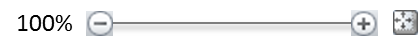 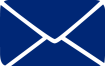 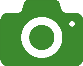 Home Page | Development
Analysis
Design
Development
Implementation
Evaluation
Create New Project
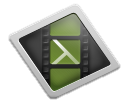 Current Projects
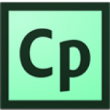 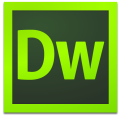 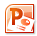 D
PowerPoint
Dreamweaver
Camtasia
Captivate
Application Quick Link
Connect instructional design workflow in UX4ID to work and documents in other vendor applications.
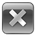 D
I
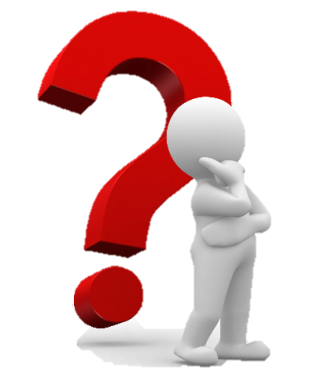 A
Help!
E
Create New File
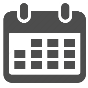 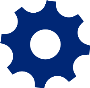 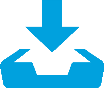 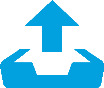 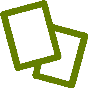 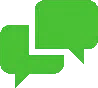 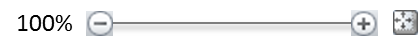 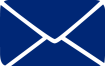 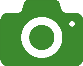 Home Page | Development
Analysis
Design
Development
Implementation
Evaluation
Create New Project
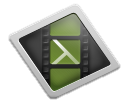 Current Projects
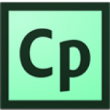 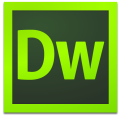 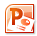 D
PowerPoint
Dreamweaver
Camtasia
Captivate
Application Quick Link
Connect instructional design workflow in UX4ID to work and documents in other vendor applications.
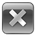 D
I
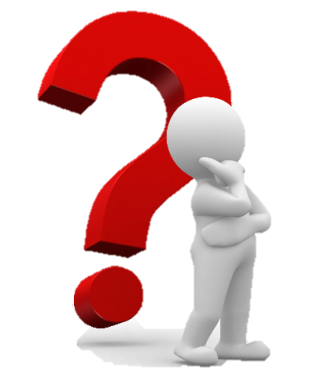 A
Help!
E
Create New File
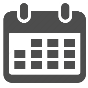 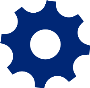 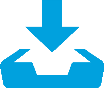 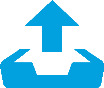 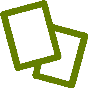 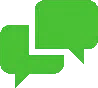 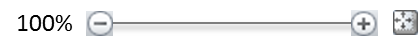 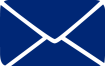 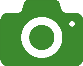 Home Page | Development
Analysis
Design
Development
Implementation
Evaluation
Create New Project
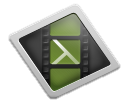 Current Projects
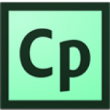 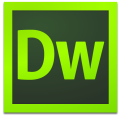 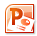 D
PowerPoint
Dreamweaver
Camtasia
Captivate
Application Quick Link
Connect instructional design workflow in UX4ID to work and documents in other vendor applications.
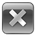 D
I
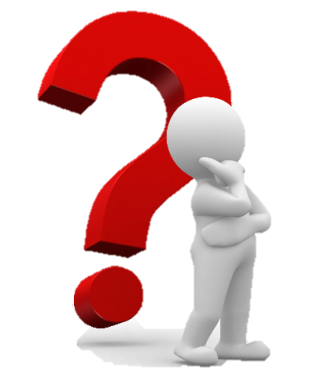 A
Help!
E
Create New File
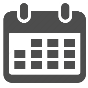 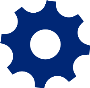 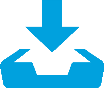 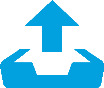 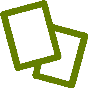 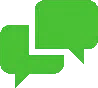 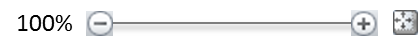 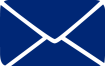 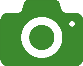 Home Page | Implementation
Analysis
Design
Development
Implementation
Evaluation
Create New Project
Current Projects
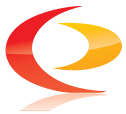 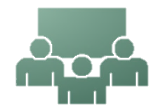 D
Adobe Connect
Event Pro
D
I
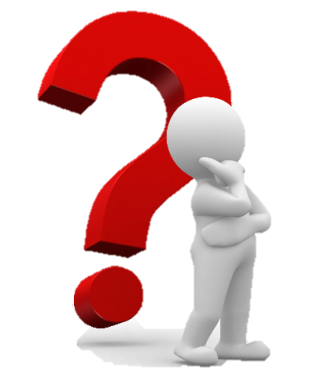 A
Help!
E
Create New File
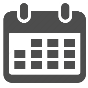 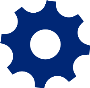 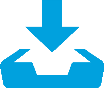 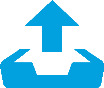 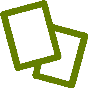 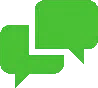 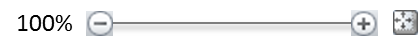 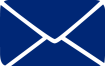 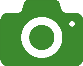 Home Page | Implementation
Analysis
Design
Development
Implementation
Evaluation
Create New Project
Current Projects
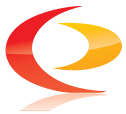 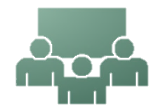 D
Adobe Connect
Event Pro
Application Quick Link
Connect instructional design products to other vendor implementation platforms.
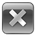 D
I
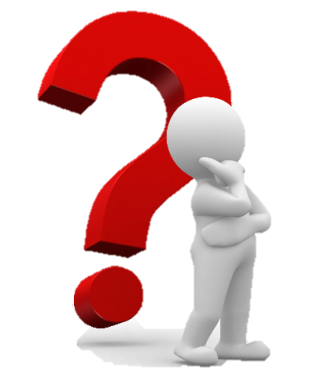 A
Help!
E
Create New File
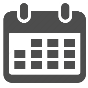 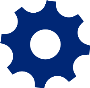 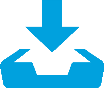 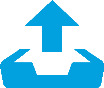 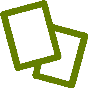 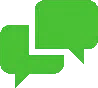 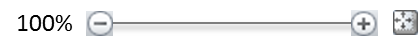 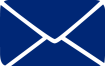 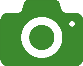 Home Page | Implementation
Analysis
Design
Development
Implementation
Evaluation
Create New Project
Current Projects
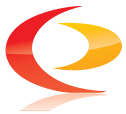 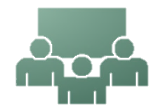 D
Adobe Connect
Event Pro
Application Quick Link
Connect instructional design products to other vendor implementation platforms.
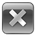 D
I
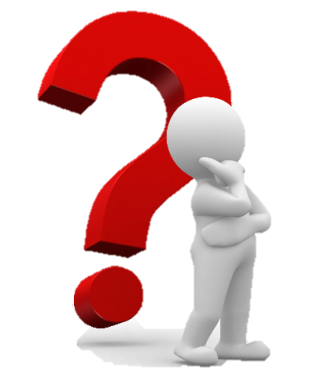 A
Help!
E
Create New File
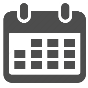 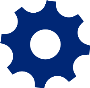 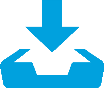 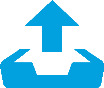 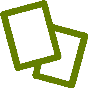 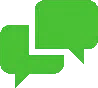 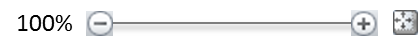 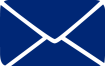 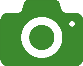 Home Page | Evaluation
Analysis
Design
Development
Implementation
Evaluation
Create New Project
Current Projects
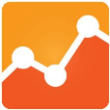 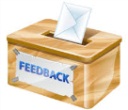 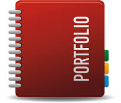 D
Metrics
Feedback
Portfolio
D
I
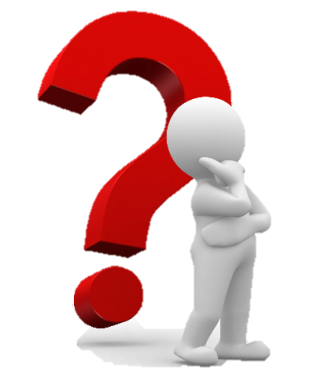 A
Help!
E
Create New File
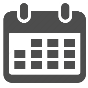 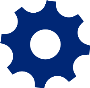 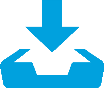 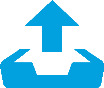 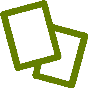 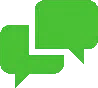 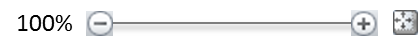 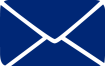 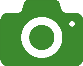 Home Page | Evaluation
Analysis
Design
Development
Implementation
Evaluation
Create New Project
Current Projects
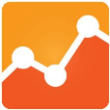 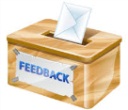 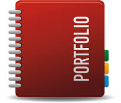 D
Metrics
Feedback
Portfolio
Training Metrics Tool
Sync quantitative data from implementation platforms and access data analysis and modeling tools
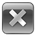 D
I
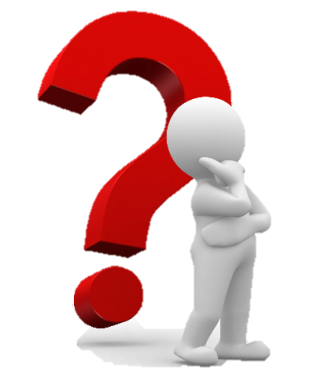 A
Help!
E
Create New File
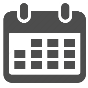 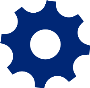 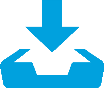 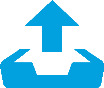 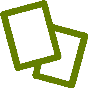 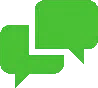 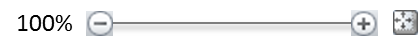 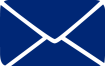 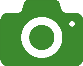 Home Page | Evaluation
Analysis
Design
Development
Implementation
Evaluation
Create New Project
Current Projects
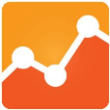 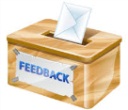 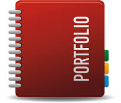 D
Metrics
Feedback
Portfolio
Learner Feedback Tool
Sync and analyze qualitative data from implementation platforms
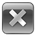 D
I
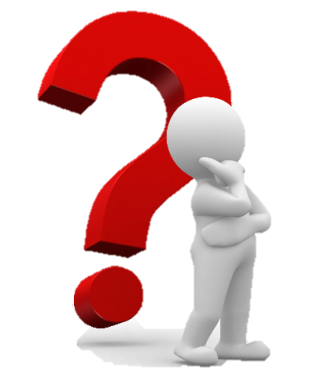 A
Help!
E
Create New File
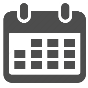 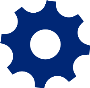 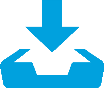 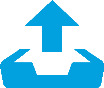 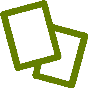 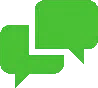 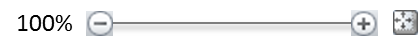 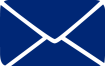 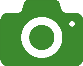 Home Page | Evaluation
Analysis
Design
Development
Implementation
Evaluation
Create New Project
Current Projects
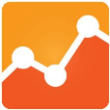 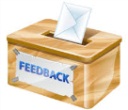 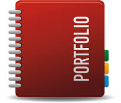 D
Metrics
Feedback
Portfolio
Portfolio
Gather and organize completed products into a live portfolio hosted online and accessible by the UX4ID Community of Practice
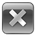 D
I
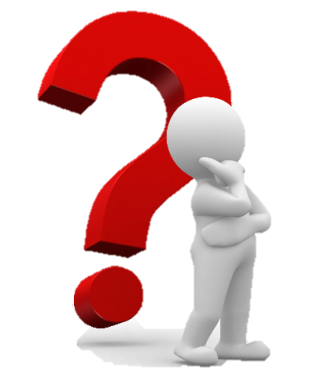 A
Help!
E
Create New File
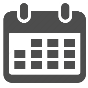 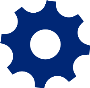 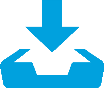 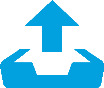 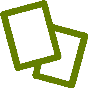 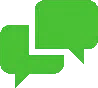 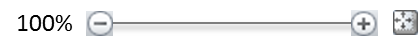 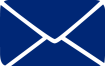 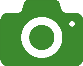 Home Page | Widgets Library
Analysis
Design
Development
Implementation
Evaluation
Create New Project
Current Projects
D
D
I
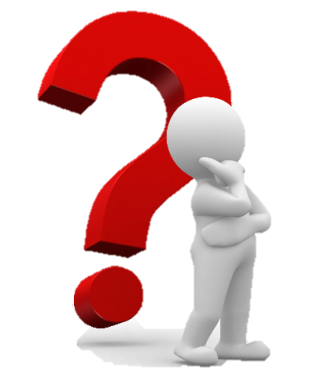 A
Help!
E
Widgets | Widgets Library
Access external applications that support non-ID tasks (e.g., Facebook, Google, Grub Hub, Amazon, etc.)
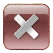 Create New File
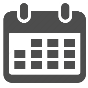 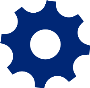 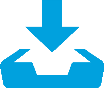 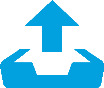 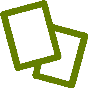 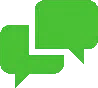 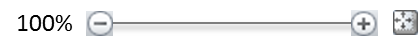 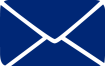 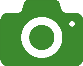 Home Page | Download
Analysis
Design
Development
Implementation
Evaluation
Create New Project
Current Projects
D
D
I
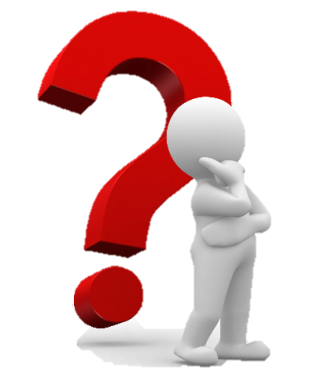 A
Help!
E
Download 
Download files from external devices or your system’s hard drive to UX4ID
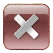 Create New File
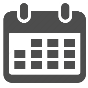 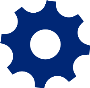 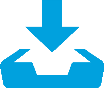 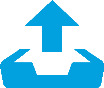 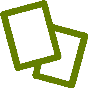 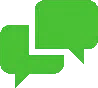 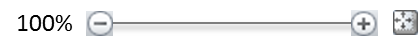 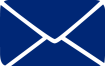 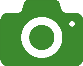 Home Page | Upload
Analysis
Design
Development
Implementation
Evaluation
Create New Project
Current Projects
D
D
I
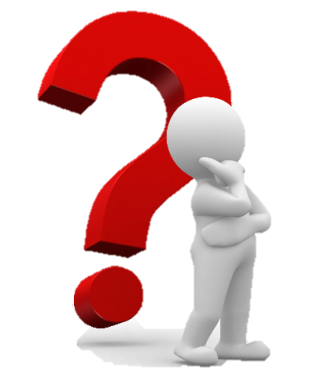 A
Help!
E
Upload 
Upload files from UX4ID to external devices or your system’s hard drive
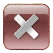 Create New File
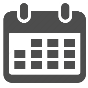 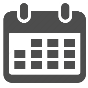 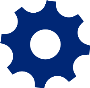 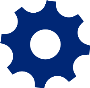 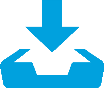 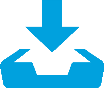 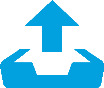 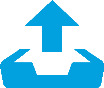 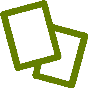 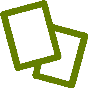 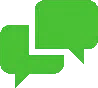 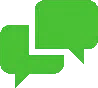 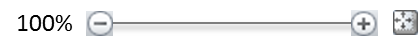 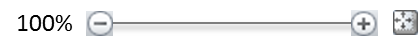 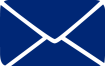 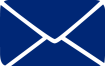 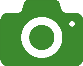 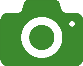 Home Page | Screen Share
Analysis
Design
Development
Implementation
Evaluation
Create New Project
Current Projects
D
D
I
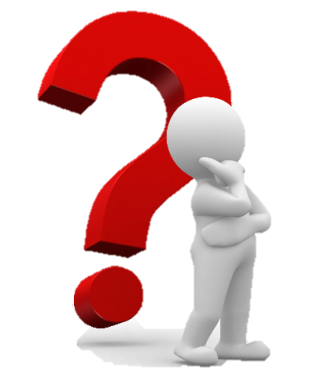 A
Help!
E
Screen Share 
Collaborate with colleagues by sharing your UX4ID screen. Internet connection required.
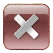 Create New File
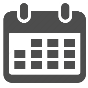 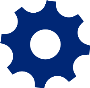 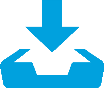 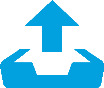 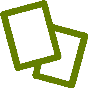 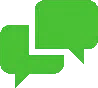 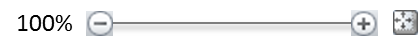 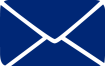 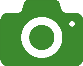 Home Page |Camera
Analysis
Design
Development
Implementation
Evaluation
Create New Project
Current Projects
D
D
I
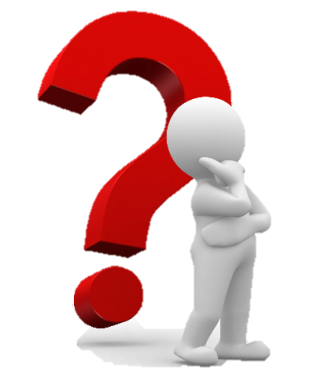 A
Help!
E
Camera
Take photos or video  of your screen using the screencam or your environment using the webcam.
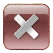 Create New File
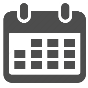 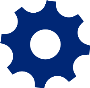 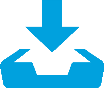 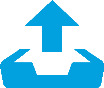 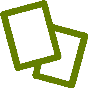 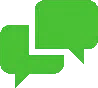 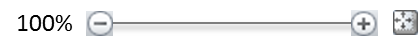 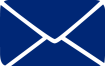 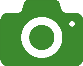 Home Page | Instant Messenger
Analysis
Design
Development
Implementation
Evaluation
Create New Project
Current Projects
D
D
I
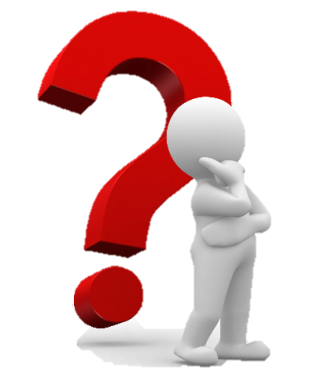 A
Help!
E
Instant Messenger
Connect with colleagues using text, audio, or video instantly.
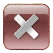 Create New File
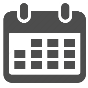 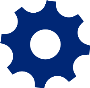 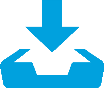 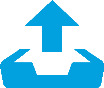 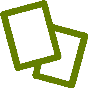 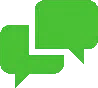 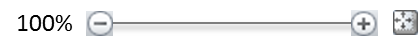 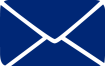 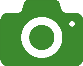 Home Page | Email
Analysis
Design
Development
Implementation
Evaluation
Create New Project
Current Projects
D
D
I
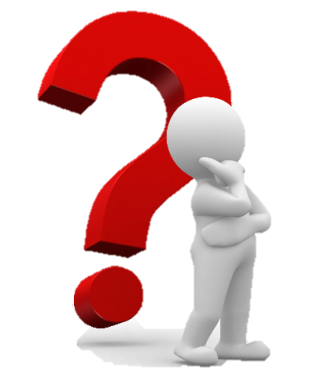 A
Help!
E
Email
Communicate with colleagues via your default email account.
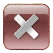 Create New File
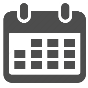 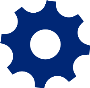 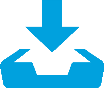 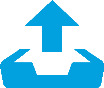 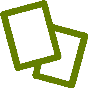 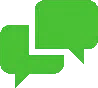 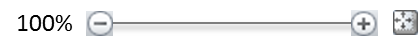 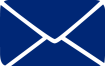 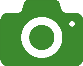 Home Page | Calendar
Analysis
Design
Development
Implementation
Evaluation
Create New Project
Current Projects
D
D
I
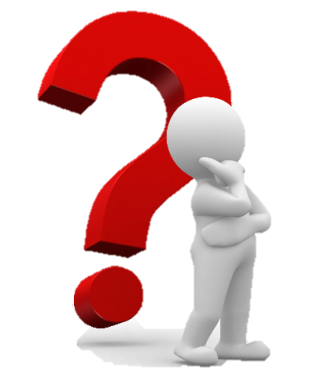 A
Help!
E
Calendar
Receive alerts from your default calendar account.
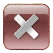 Create New File
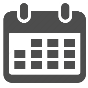 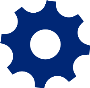 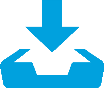 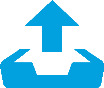 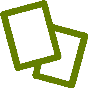 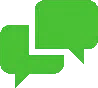 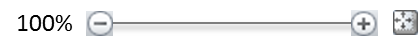 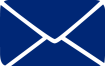 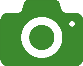 Home Page
Analysis
Design
Development
Implementation
Evaluation
Create New Project
Current Projects
D
D
I
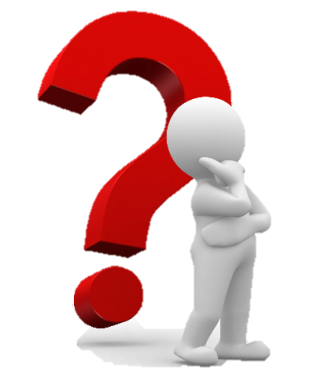 A
Help!
E
Zoom In/Zoom Out
No current functionality.
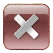 Create New File
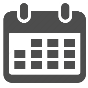 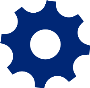 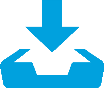 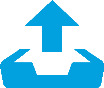 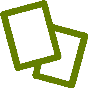 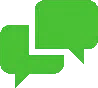 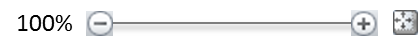 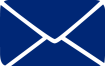 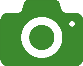 Home Page | Create New Project
Analysis
Design
Development
Implementation
Evaluation
Create New Project
Current Projects
New ID Project
SUBMIT
D
D
Client Name
I
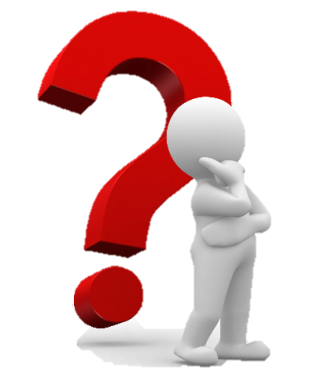 Project Name
A
USPS
Copy File  From
Help!
E
Course Outline
Knowledge Checks
File Name(s)
Objectives
Quiz Questions
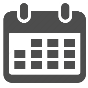 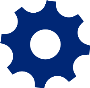 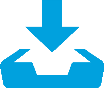 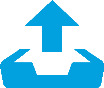 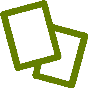 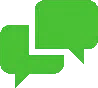 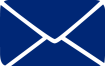 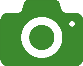 Home Page | New Project Created
New Project Created
No further functionality.
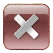 Analysis
Design
Development
Implementation
Evaluation
Create New Project
Current Projects
D
D
I
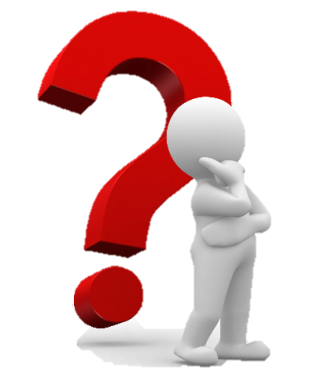 A
Help!
E
Create New File
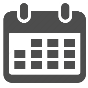 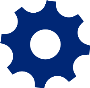 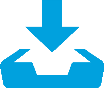 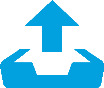 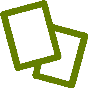 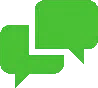 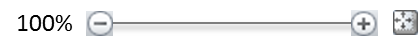 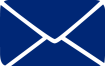 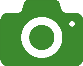 Task 3
Create a new course objectives
Home Page | Create New File
Analysis
Design
Development
Implementation
Evaluation
Create New Project
Current Projects
D
D
I
To which phase of ADDIE does this file belong?
A
E
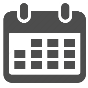 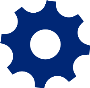 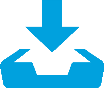 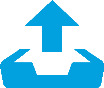 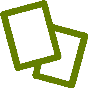 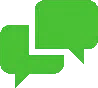 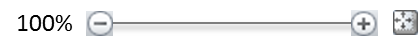 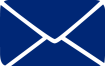 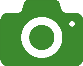 Home Page | Create New File
Analysis
Design
Development
Implementation
Evaluation
Create New Project
Current Projects
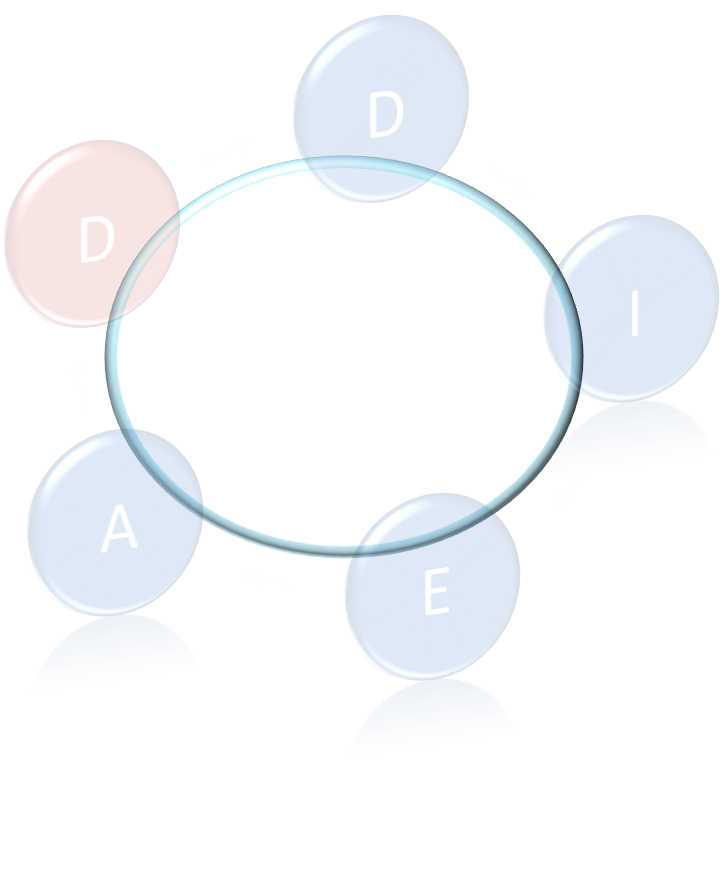 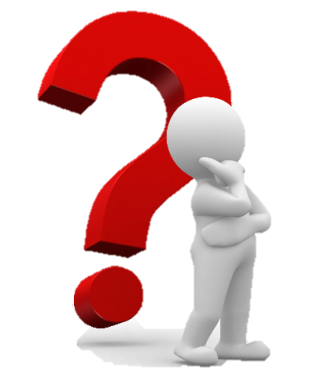 Help!
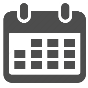 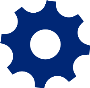 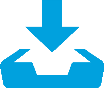 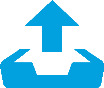 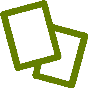 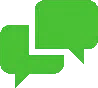 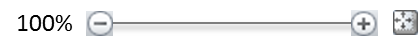 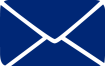 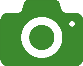 Home Page | New File | Design Activities
Analysis
Design
Development
Implementation
Evaluation
Create New Project
Current Projects
Design Activities
D
Knowledge Checks
Course Objectives
Ideation Sketching
D
I
Quiz Questions
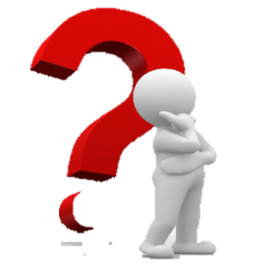 Course Outline
A
Storyboard
Help!
E
Graphics Design
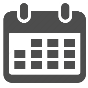 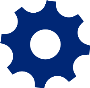 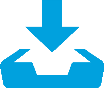 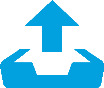 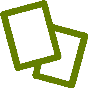 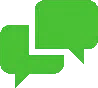 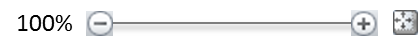 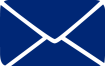 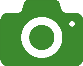 Home Page | New File | Design Activities | Objectives
Analysis
Design
Development
Implementation
Evaluation
Create New Project
Current Projects
Design Activities | Course Objectives
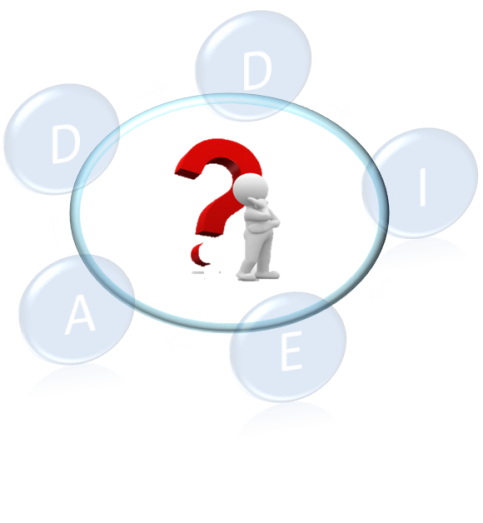 Terminal Objective 1:
Enabling Objective 1:
Enabling Objective 2:
Help!
Enabling Objective 3:
Resources
Terminal Objective 2:
Bloom’s Taxonomy
Enabling Objective 1:
Action Verbs
Enabling Objective 2:
Existing Project Files
Enabling Objective 3:
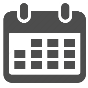 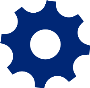 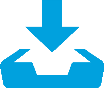 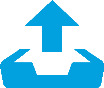 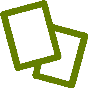 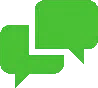 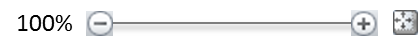 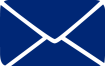 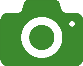 Home Page | Current Projects | USPS | Files |Objectives
Analysis
Analysis
Design
Design
Development
Development
Implementation
Implementation
Evaluation
Evaluation
Create New Project
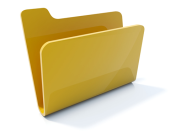 Current Projects
Return to New File Template
_
x
D
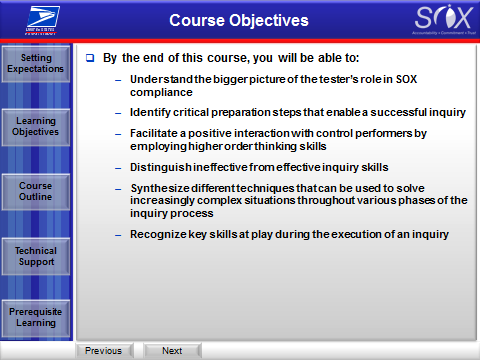 USPS
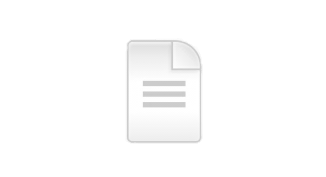 D
Course Outline
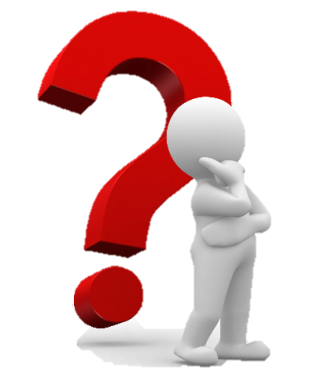 Files
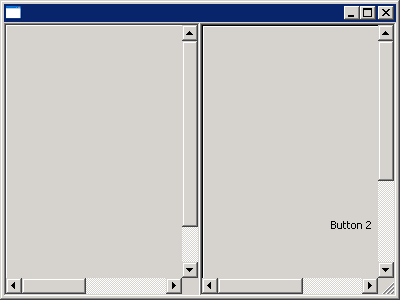 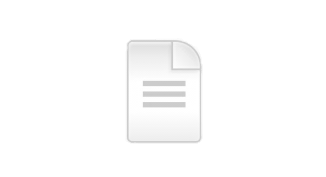 Resources
Knowledge Checks
A
Help!
E
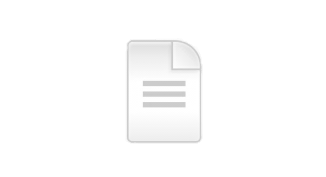 Objectives
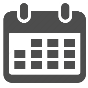 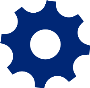 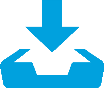 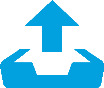 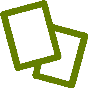 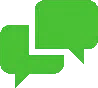 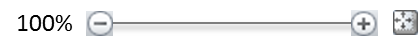 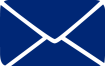 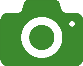 Home Page | New File | Design Activities | Objectives
Analysis
Design
Development
Implementation
Evaluation
Create New Project
Current Projects
Design Activities | Course Objectives
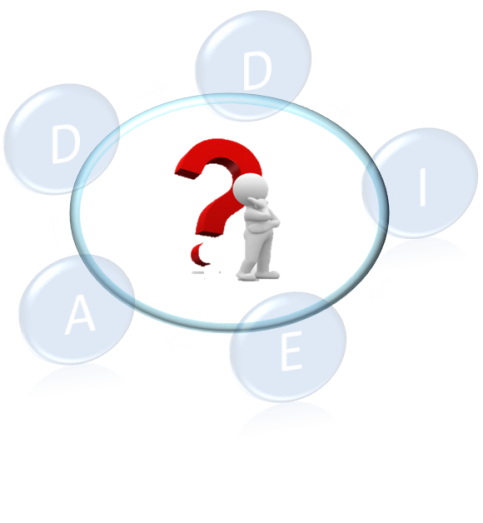 Terminal Objective 1:
Create objectives
No more functionality.
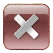 Enabling Objective 1:
Enabling Objective 2:
Help!
Enabling Objective 3:
Resources
Terminal Objective 2:
Bloom’s Taxonomy
Enabling Objective 1:
Action Verbs
Enabling Objective 2:
Existing Project Files
Enabling Objective 3:
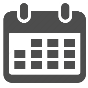 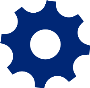 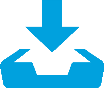 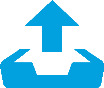 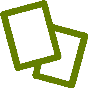 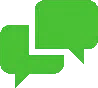 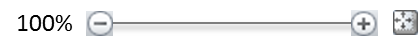 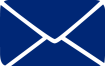 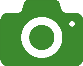 Optional Task 4: Activity from former Research Round
Navigate to the USPS “Objectives” file from the Home Page and respond to calendar alerts
Or 
Click the next arrow to view the scenario based storyline
Home Page
Analysis
Design
Development
Implementation
Evaluation
Create New Project
Current Projects
D
D
I
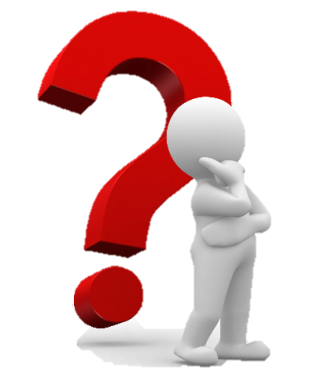 A
Help!
E
Create New File
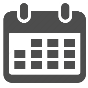 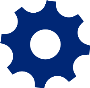 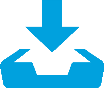 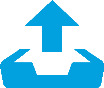 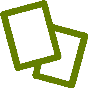 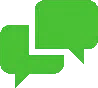 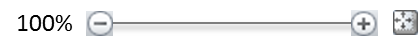 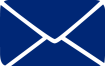 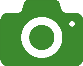 Home Page | Current Projects
Analysis
Design
Development
Implementation
Evaluation
Create New Project
Current Projects
D
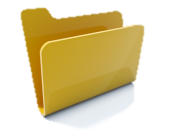 D
BUMED
I
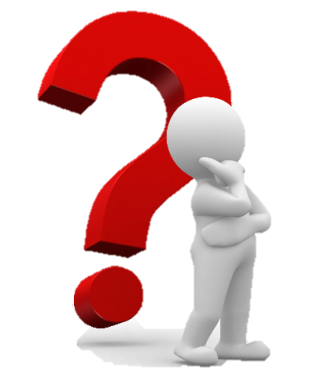 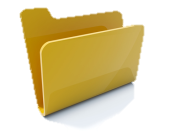 CIA
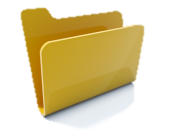 A
Help!
E
USPS
View More
Create New File
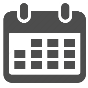 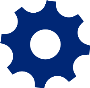 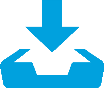 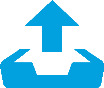 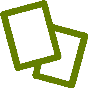 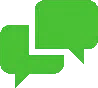 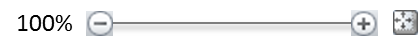 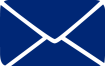 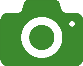 Home Page | Current Projects | USPS | Files
Analysis
Analysis
Design
Design
Development
Development
Implementation
Implementation
Evaluation
Evaluation
Create New Project
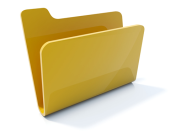 Current Projects
D
USPS
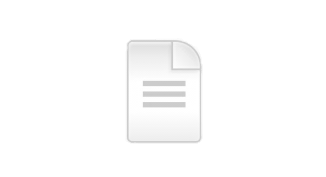 D
I
Course Outline
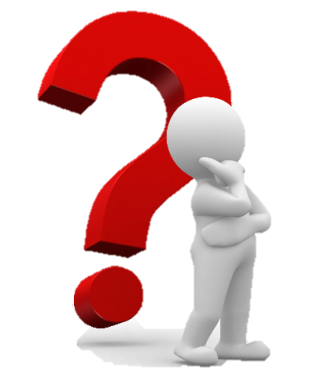 Files
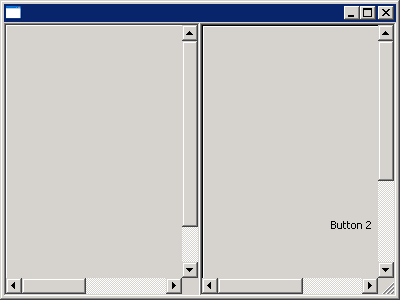 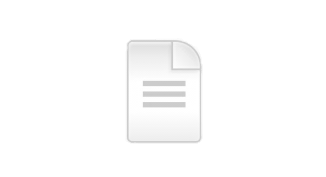 Knowledge Checks
A
Help!
E
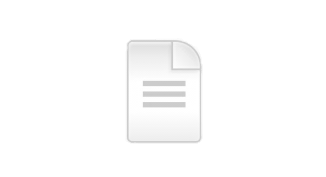 Objectives
Create New File
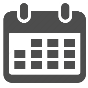 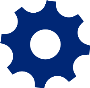 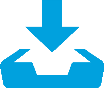 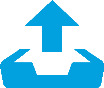 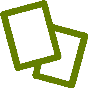 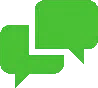 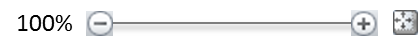 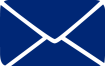 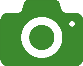 Home Page | Current Projects | USPS | Files
Analysis
Analysis
Design
Design
Development
Development
Implementation
Implementation
Evaluation
Evaluation
Create New Project
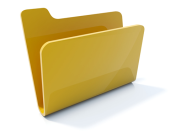 Current Projects
D
USPS
D
I
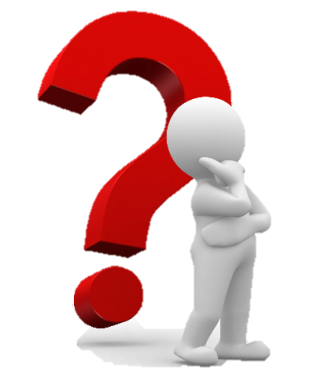 Files
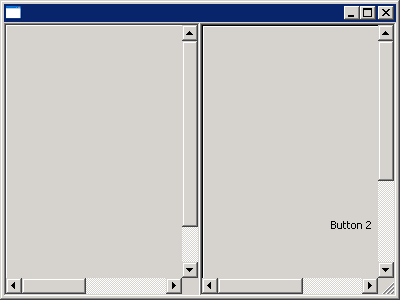 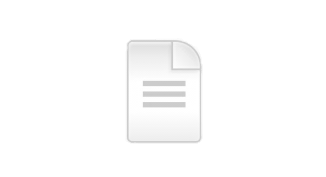 Knowledge Checks
A
Help!
E
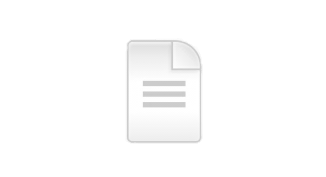 Objectives
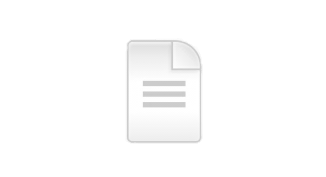 Create New File
Quiz Questions
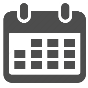 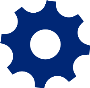 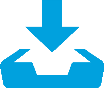 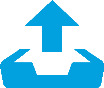 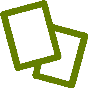 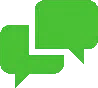 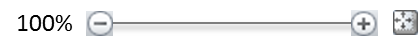 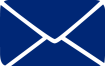 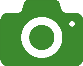 Home Page | Current Projects | USPS | Files |Objectives
Analysis
Analysis
Design
Design
Development
Development
Implementation
Implementation
Evaluation
Evaluation
Create New Project
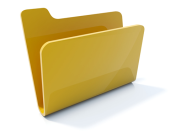 Current Projects
_
x
D
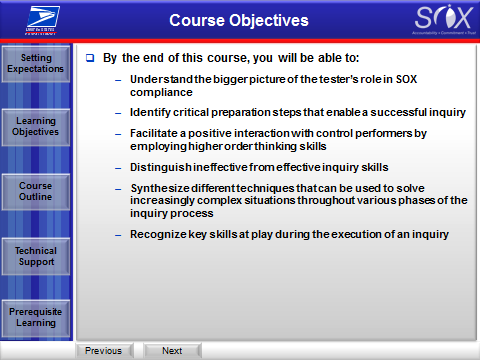 USPS
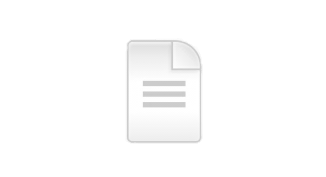 D
Course Outline
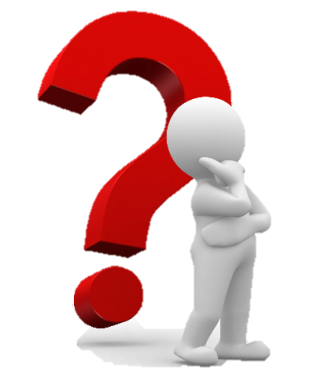 Files
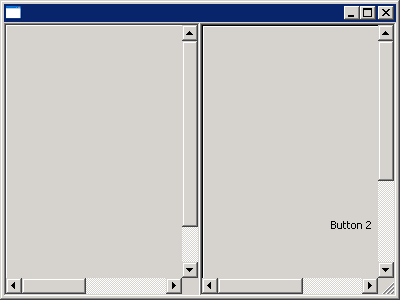 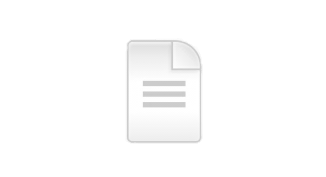 Knowledge Checks
A
Help!
E
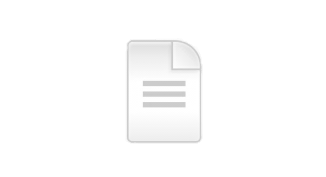 Objectives
Create New File
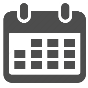 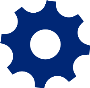 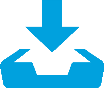 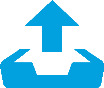 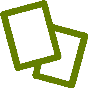 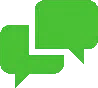 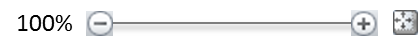 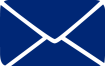 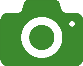 Home Page | Current Projects | USPS | Files |Objectives
Analysis
Analysis
Design
Design
Development
Development
Implementation
Implementation
Evaluation
Evaluation
Create New Project
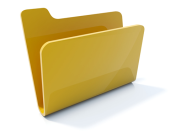 Current Projects
_
x
D
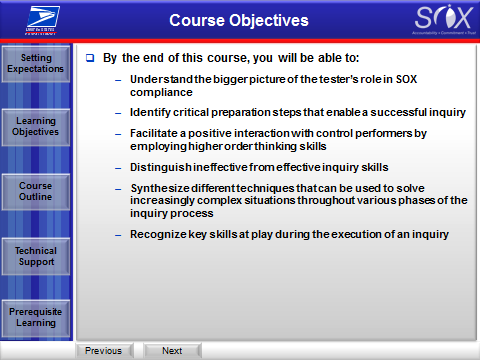 USPS
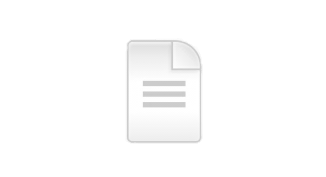 D
Course Outline
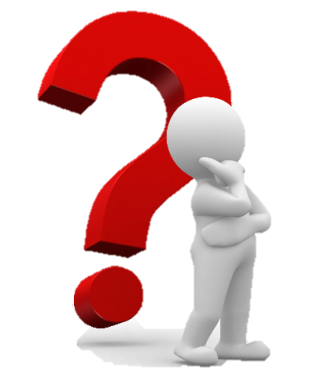 Files
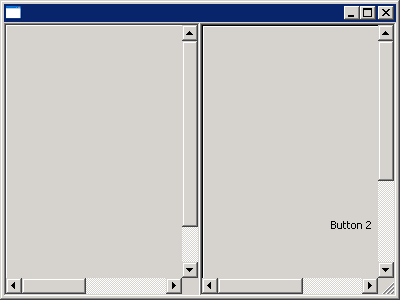 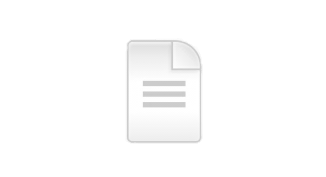 Knowledge Checks
A
Help!
E
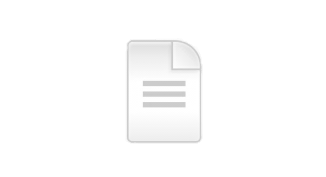 Objectives
Create New File
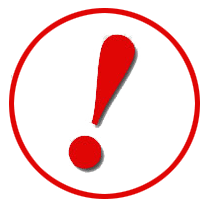 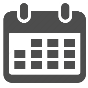 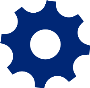 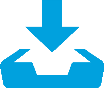 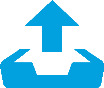 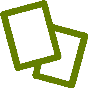 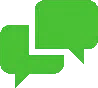 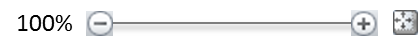 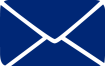 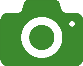 Home Page | Current Projects | USPS | Files |Objectives
Analysis
Analysis
Design
Design
Development
Development
Implementation
Implementation
Evaluation
Evaluation
Create New Project
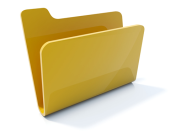 Current Projects
_
x
D
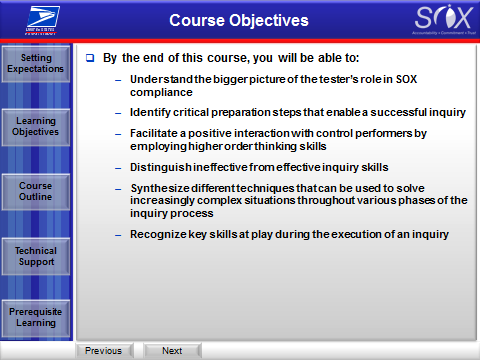 USPS
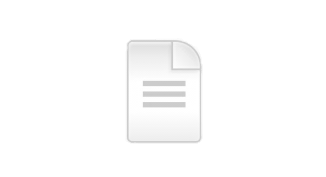 D
Course Outline
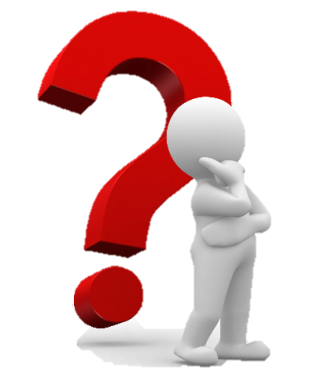 Files
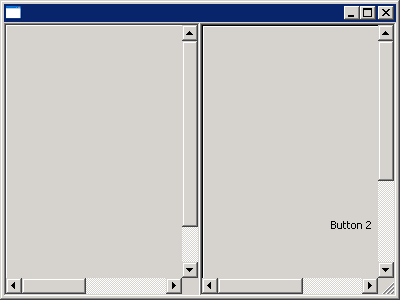 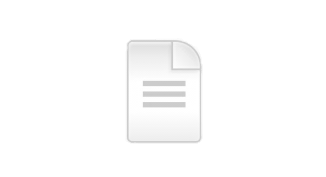 DOD Lunch and Learn
Knowledge Checks
A
Read
Ignore
Help!
E
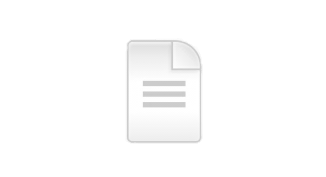 Objectives
Create New File
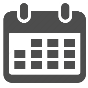 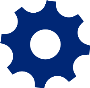 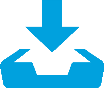 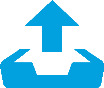 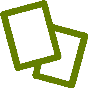 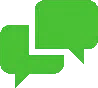 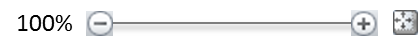 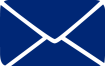 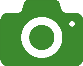 Home Page | Current Projects | USPS | Files |Objectives
Analysis
Analysis
Design
Design
Development
Development
Implementation
Implementation
Evaluation
Evaluation
Create New Project
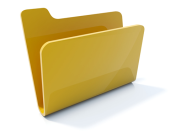 Current Projects
_
x
D
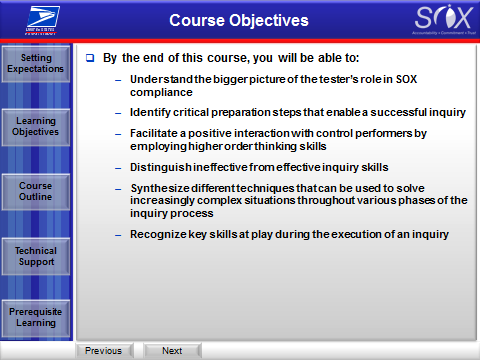 USPS
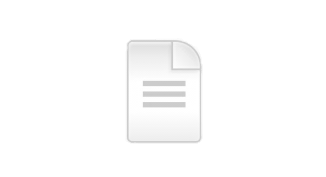 D
Course Outline
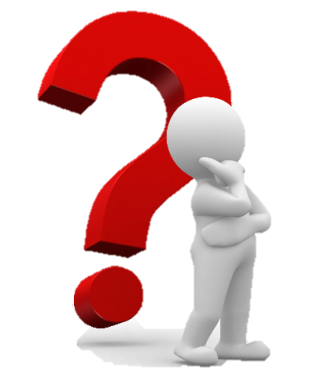 Files
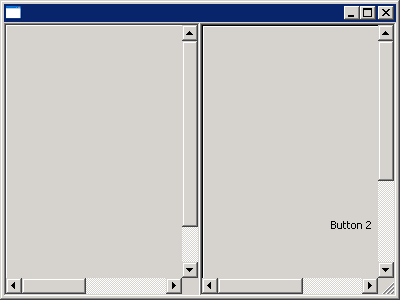 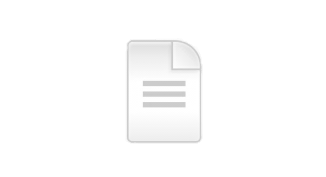 DOD Lunch and Learn
Knowledge Checks
A
Read
Ignore
Help!
E
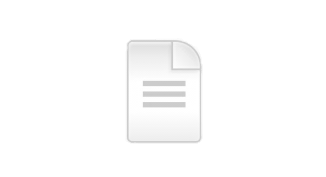 Objectives
Create New File
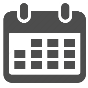 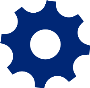 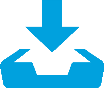 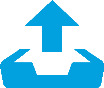 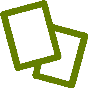 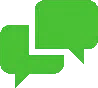 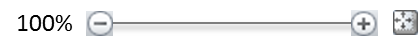 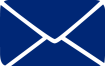 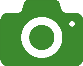 Home Page | Current Projects | USPS | Files |Objectives
Analysis
Analysis
Design
Design
Development
Development
Implementation
Implementation
Evaluation
Evaluation
Create New Project
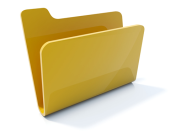 Current Projects
_
x
D
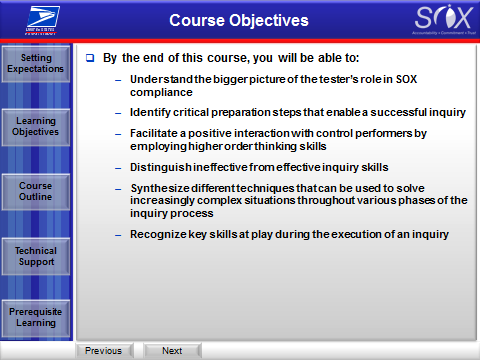 USPS
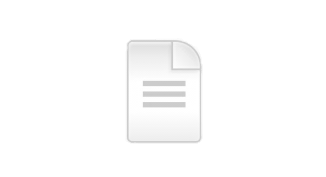 D
Course Outline
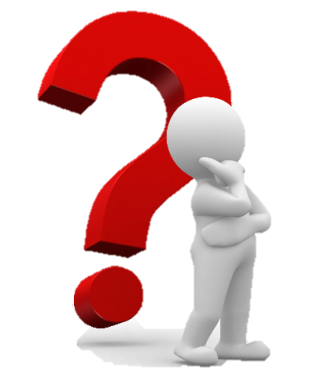 Files
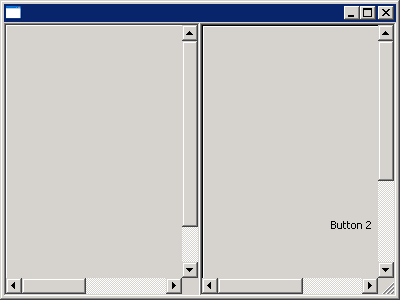 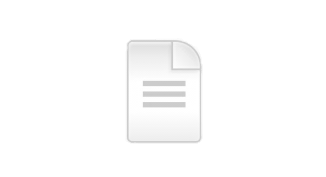 Knowledge Checks
A
Help!
E
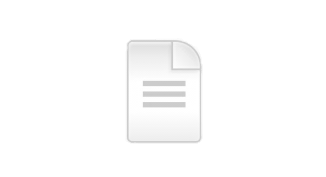 Objectives
Create New File
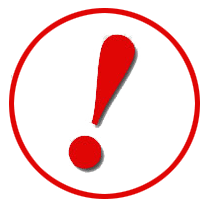 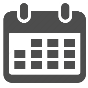 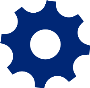 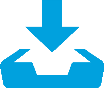 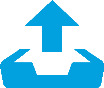 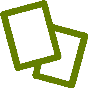 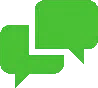 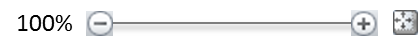 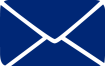 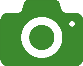 Home Page | Current Projects | USPS | Files |Objectives
Analysis
Analysis
Design
Design
Development
Development
Implementation
Implementation
Evaluation
Evaluation
Create New Project
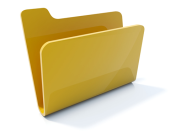 Current Projects
_
x
D
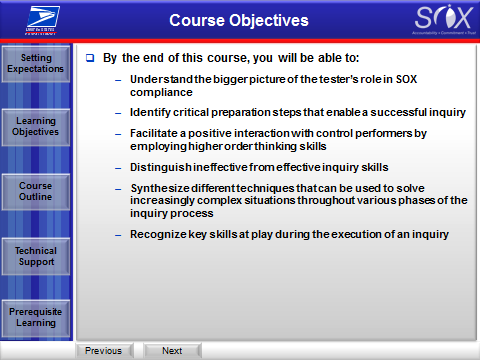 USPS
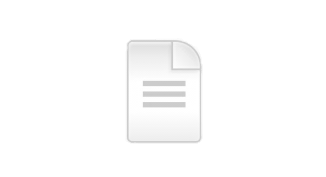 D
Course Outline
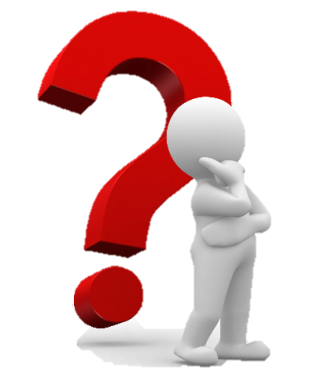 Files
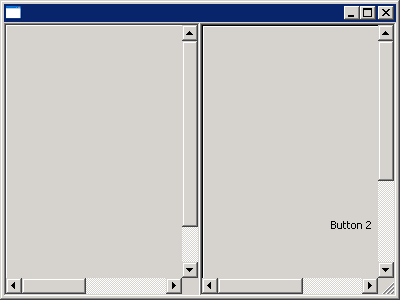 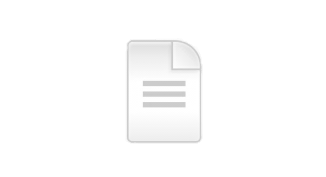 PM Status Update
Knowledge Checks
A
Read
Ignore
Help!
E
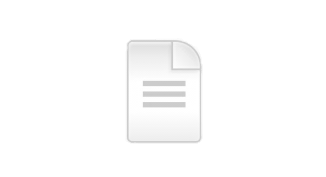 Objectives
Create New File
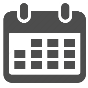 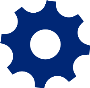 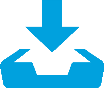 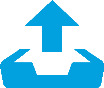 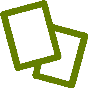 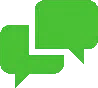 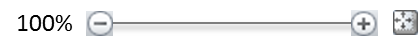 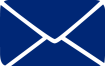 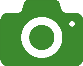 Home Page | Current Projects | USPS | Files |Objectives
Analysis
Analysis
Design
Design
Development
Development
Implementation
Implementation
Evaluation
Evaluation
Create New Project
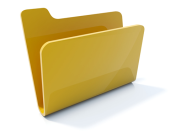 Current Projects
_
x
D
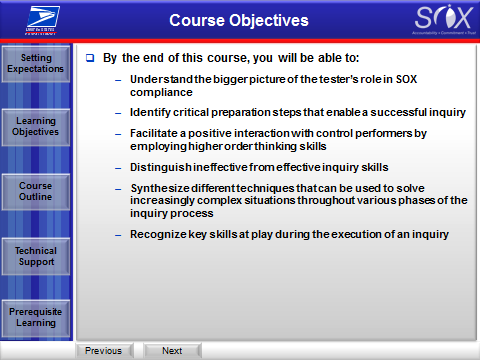 USPS
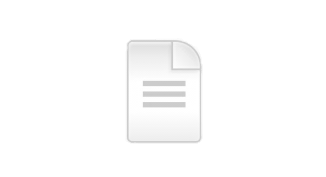 D
Course Outline
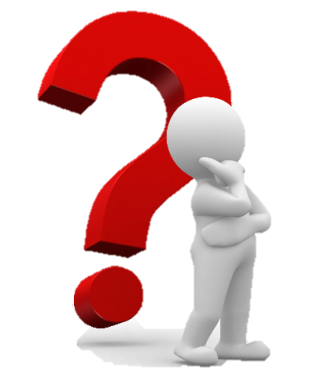 Files
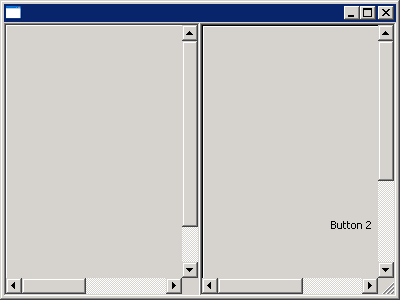 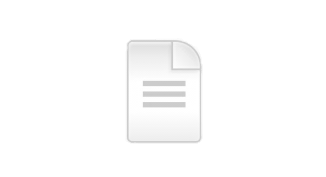 PM Status Update
Knowledge Checks
A
Read
Ignore
Help!
E
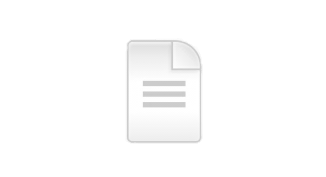 Objectives
Create New File
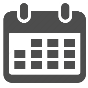 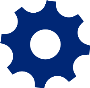 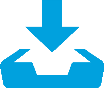 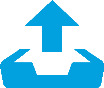 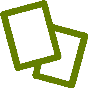 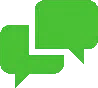 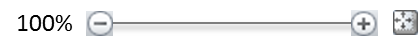 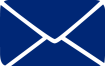 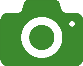 Home Page | Current Projects | USPS | Files |Objectives
Analysis
Analysis
Design
Design
Development
Development
Implementation
Implementation
Evaluation
Evaluation
Create New Project
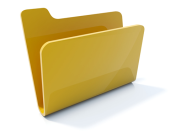 Current Projects
_
x
D
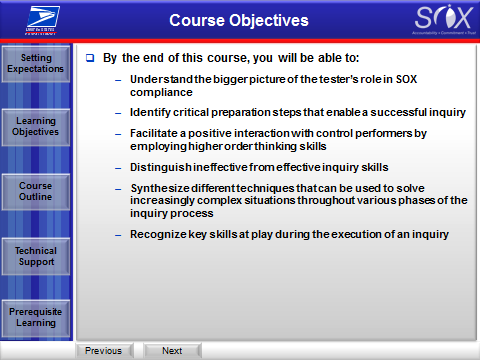 USPS
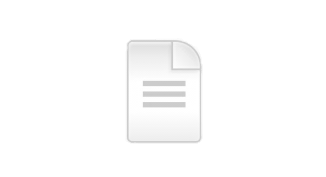 D
Course Outline
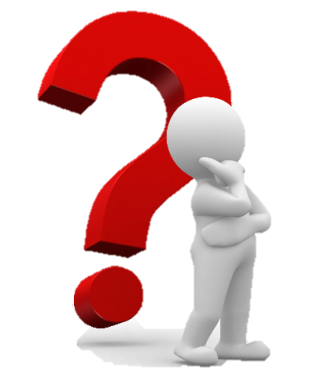 PM Status Update for BUMED Project
Send brief status update to PM to communicate whether there is a need for more learner analysis.
Files
x
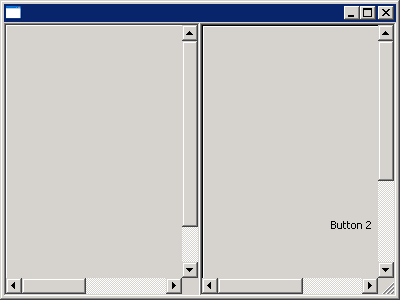 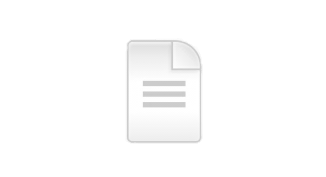 Knowledge Checks
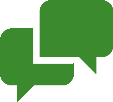 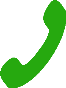 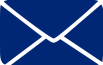 A
Help!
E
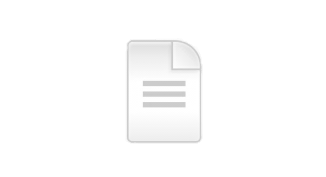 Objectives
Create New File
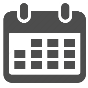 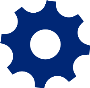 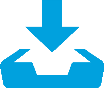 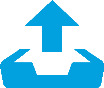 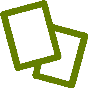 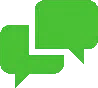 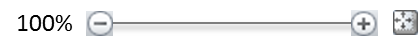 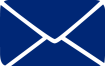 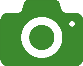 Home Page | Current Projects | USPS | Files |Objectives
Analysis
Analysis
Design
Design
Development
Development
Implementation
Implementation
Evaluation
Evaluation
Create New Project
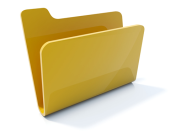 Current Projects
_
x
D
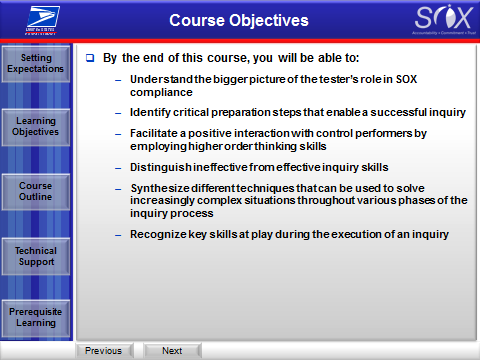 USPS
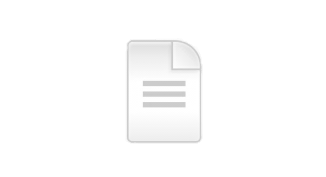 D
Course Outline
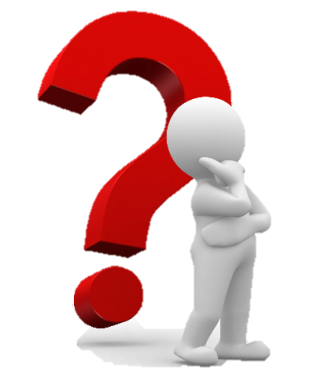 PM Status Update for BUMED Project
Send brief status update to PM to communicate whether there is a need for more learner analysis.
Files
x
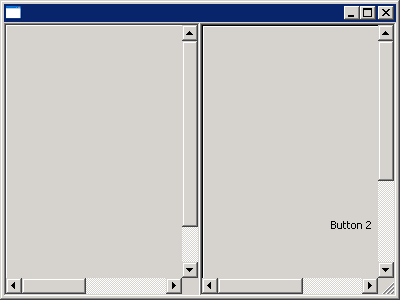 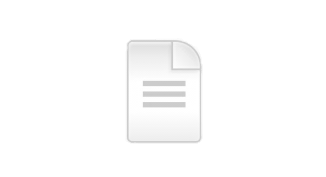 Knowledge Checks
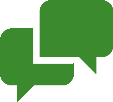 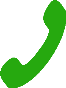 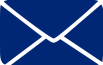 A
Help!
E
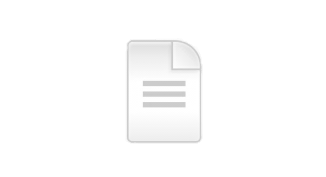 Objectives
Create New File
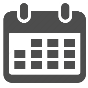 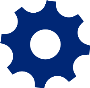 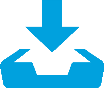 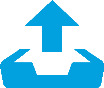 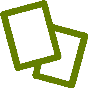 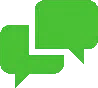 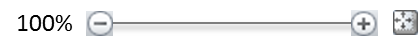 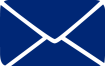 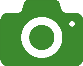 Home Page | Current Projects | USPS | Files |Objectives
Analysis
Analysis
Design
Design
Development
Development
Implementation
Implementation
Evaluation
Evaluation
Create New Project
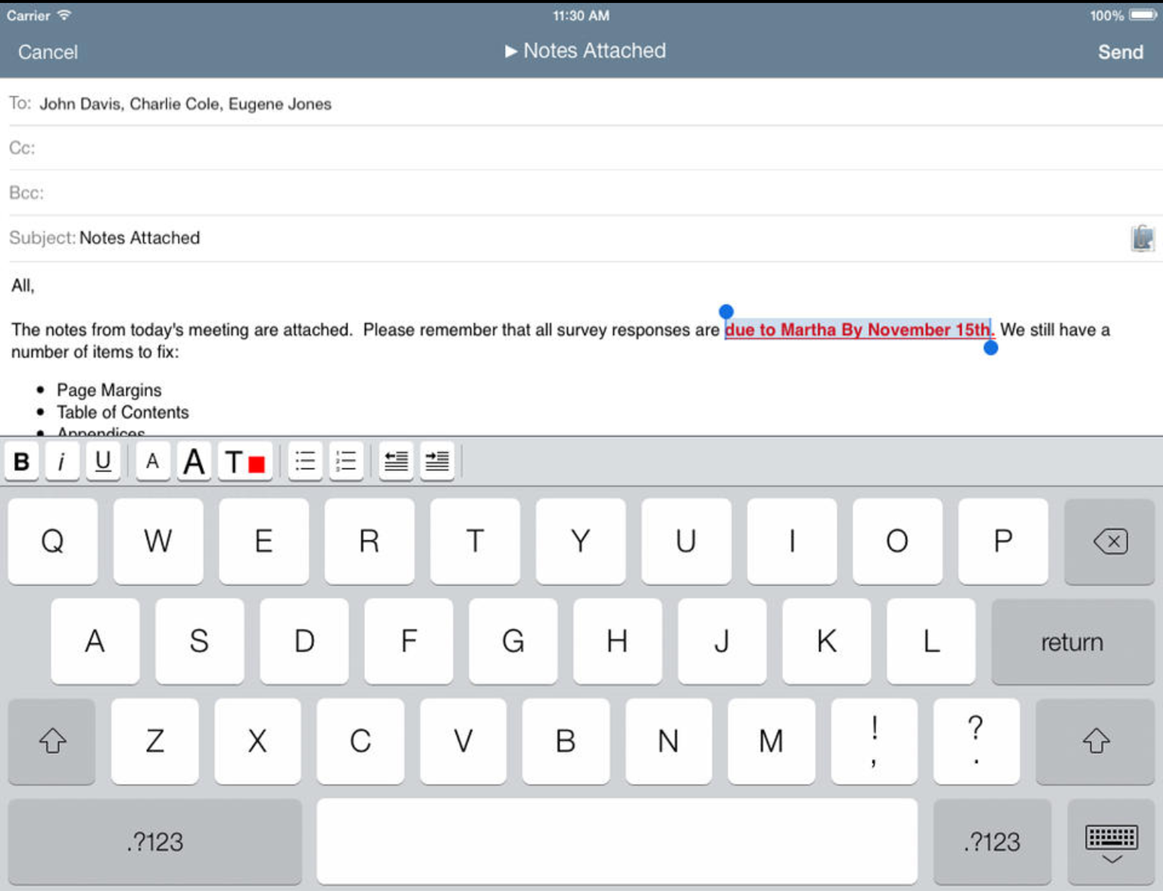 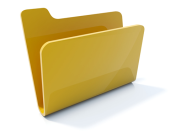 Current Projects
_
PM Status Update for BUMED ID Project
x
D
Man.Ager@CompanyX.com
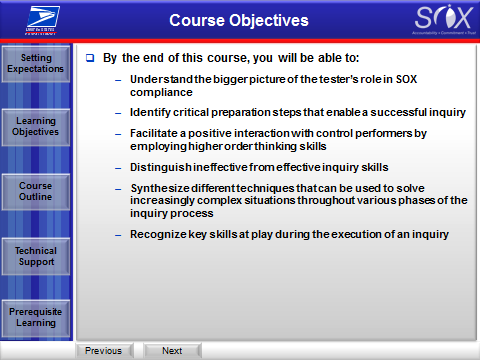 USPS
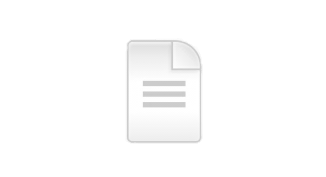 D
PM Status Update for BUMED ID Project
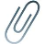 Hello Mr. Ager,

The SME session for the BUMED ID Project was conducted Monday and the learner interview was conducted Tuesday. These interviews revealed inconsistencies between the way in which the SME advised that work be performed and how people in the field are actually doing the work to achieve the mission. Our team has scheduled a follow-up session with the SME. However, we would like to conduct further learner analysis to ensure that the SME guidance is reflective of current work practice. Does this sound like a pl
Course Outline
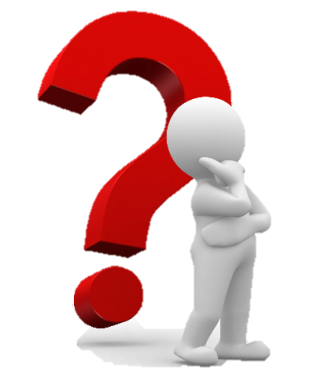 PM Status Update for BUMED Project
Send brief status update to PM to communicate whether there is a need for more learner analysis.
Files
plan
x
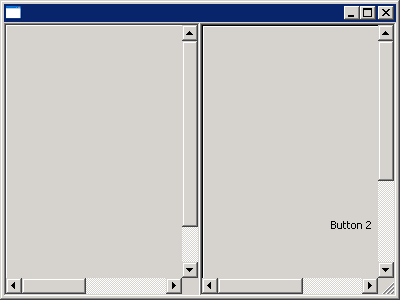 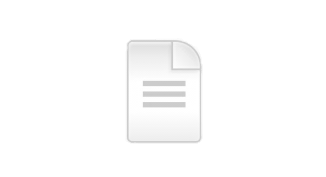 Knowledge Checks
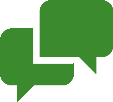 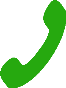 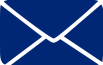 A
Help!
E
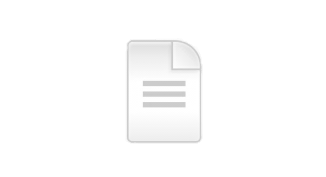 Objectives
Create New File
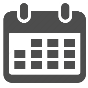 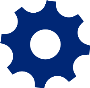 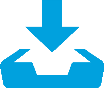 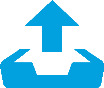 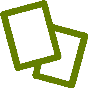 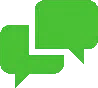 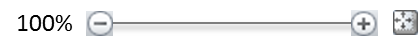 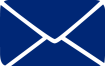 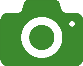 Home Page | Current Projects | USPS | Files |Objectives
Analysis
Analysis
Design
Design
Development
Development
Implementation
Implementation
Evaluation
Evaluation
Create New Project
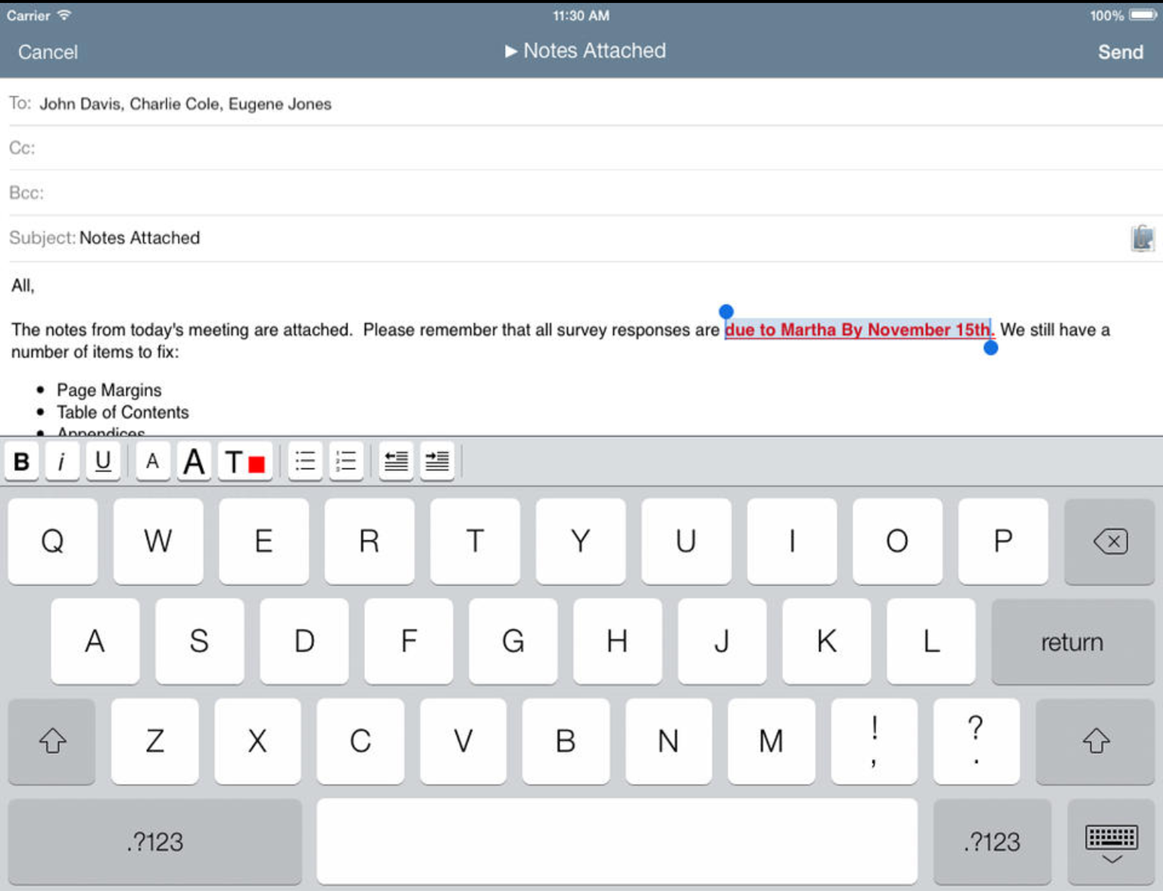 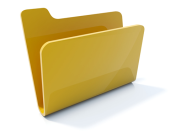 Current Projects
_
PM Status Update for BUMED ID Project
x
D
Man.Ager@CompanyX.com
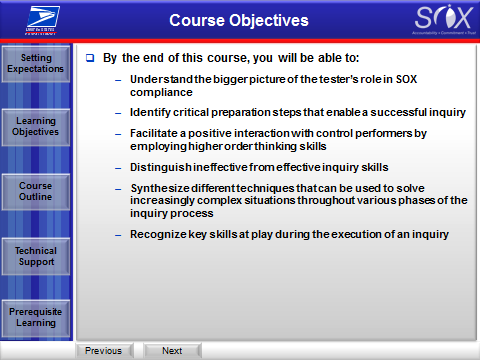 USPS
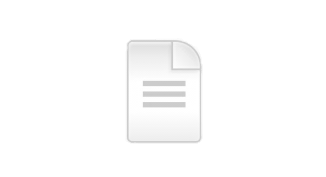 D
PM Status Update for BUMED ID Project
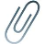 Hello Mr. Ager,

The SME session for the BUMED ID Project was conducted Monday and the learner interview was conducted Tuesday. These interviews revealed inconsistencies between the way in which the SME advised that work be performed and how people in the field are actually doing the work to achieve the mission. Our team has scheduled a follow-up session with the SME. However, we would like to conduct further learner analysis to ensure that the SME guidance is reflective of current work practice. Does this sound like a plan?
Course Outline
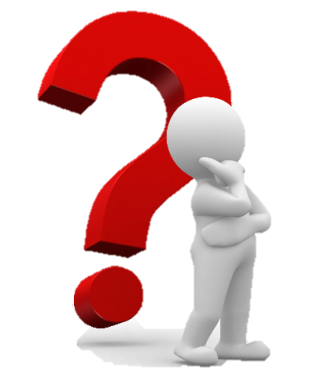 Files
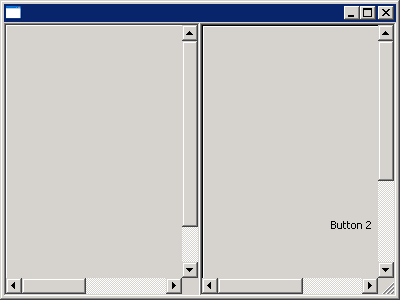 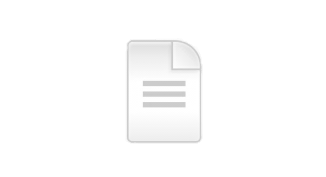 Knowledge Checks
A
Help!
E
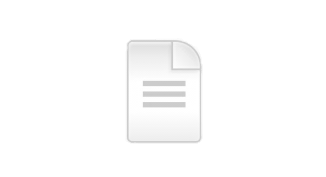 Objectives
Create New File
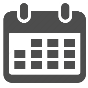 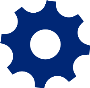 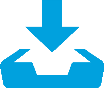 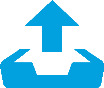 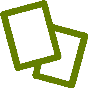 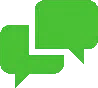 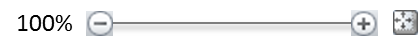 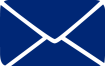 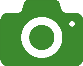 Home Page | Current Projects | USPS | Files |Objectives
Analysis
Analysis
Design
Design
Development
Development
Implementation
Implementation
Evaluation
Evaluation
Create New Project
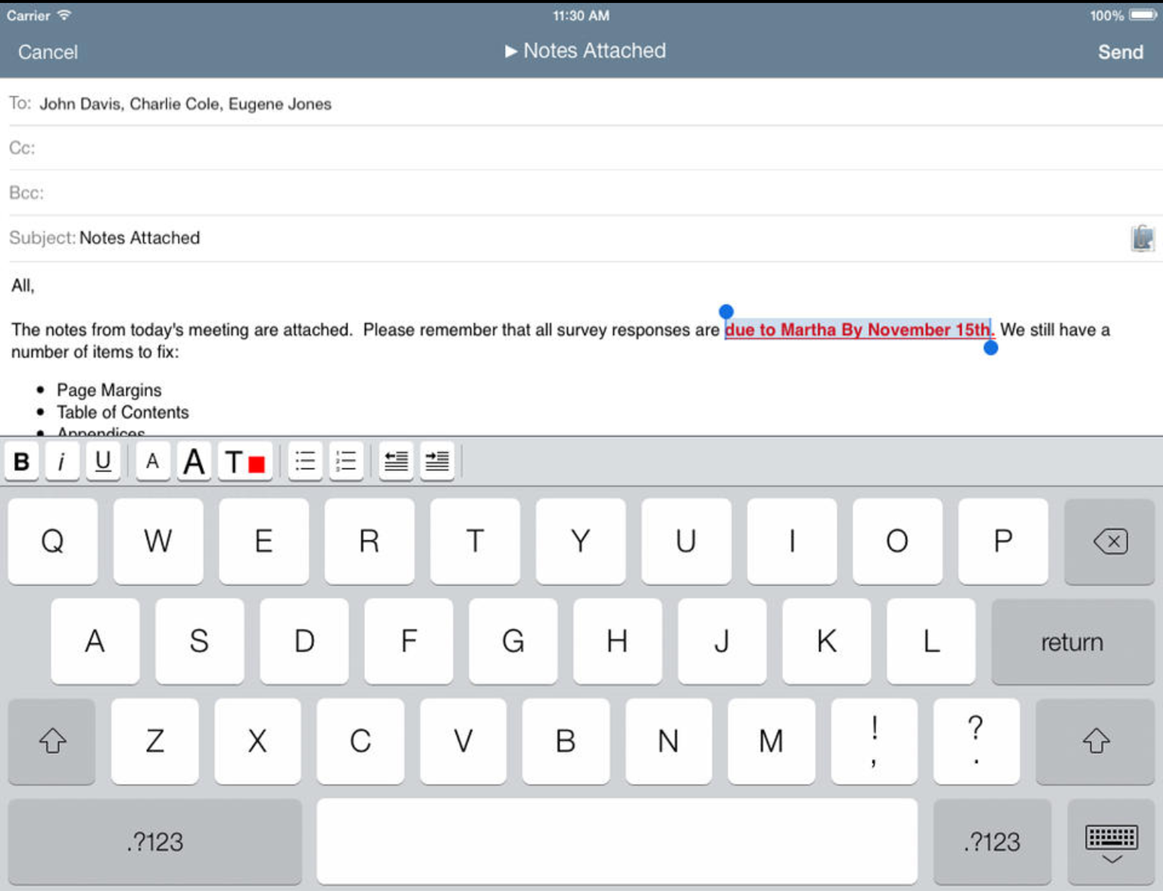 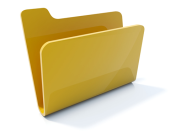 Current Projects
_
PM Status Update for BUMED ID Project
x
D
Man.Ager@CompanyX.com
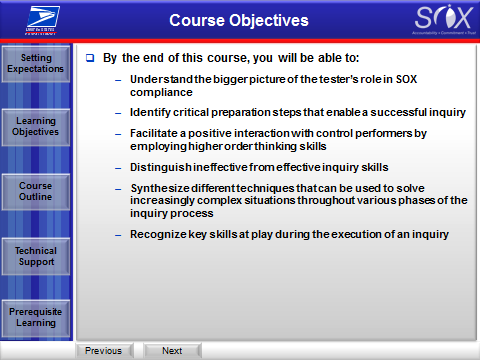 USPS
Attach a file to this item
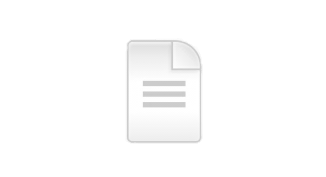 D
PM Status Update for BUMED ID Project
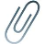 Hello Mr. Ager,

The SME session for the BUMED ID Project was conducted Monday and the learner interview was conducted Tuesday. These interviews revealed inconsistencies between the way in which the SME advised that work be performed and how people in the field are actually doing the work to achieve the mission. Our team has scheduled a follow-up session with the SME. However, we would like to conduct further learner analysis to ensure that the SME guidance is reflective of current work practice. Does this sound like a plan?
Course Outline
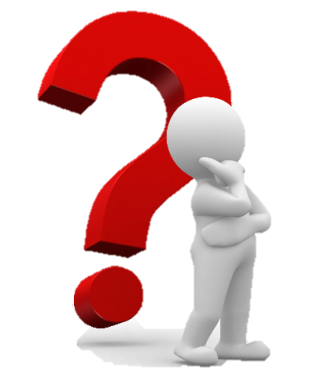 Files
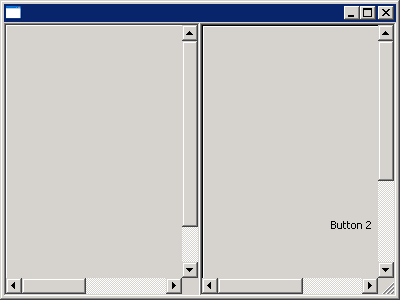 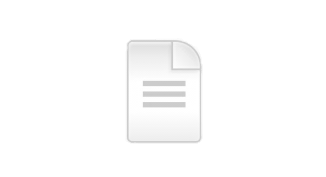 Knowledge Checks
A
Help!
E
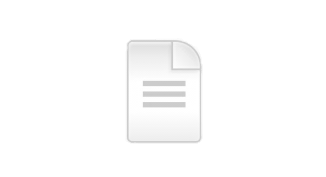 Objectives
Create New File
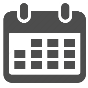 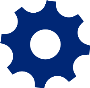 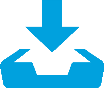 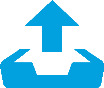 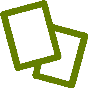 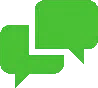 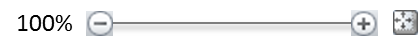 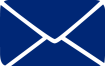 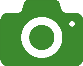 Home Page | Current Projects | USPS | Files |Objectives
Analysis
Analysis
Design
Design
Development
Development
Implementation
Implementation
Evaluation
Evaluation
Create New Project
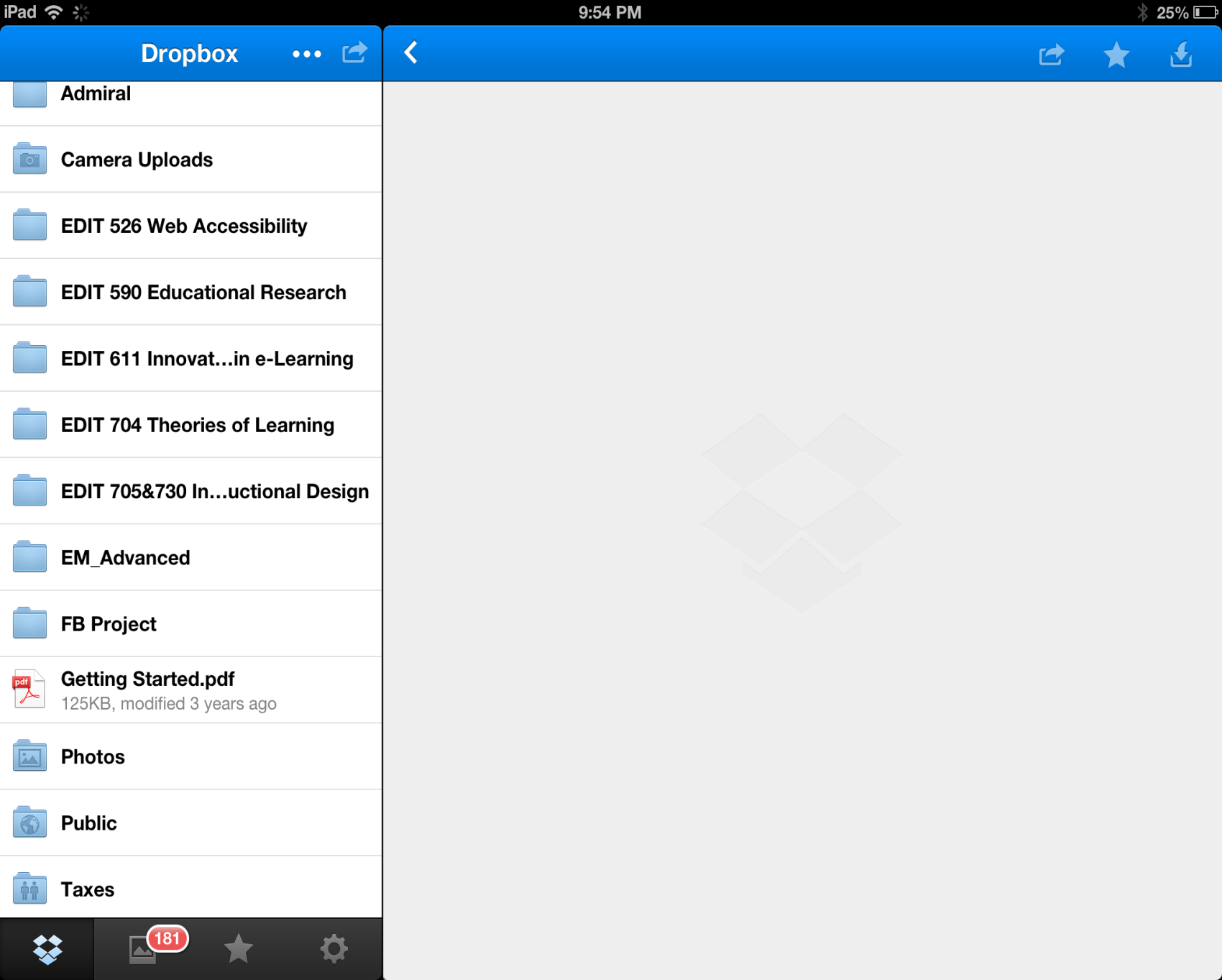 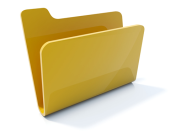 Current Projects
_
Camera Uploads
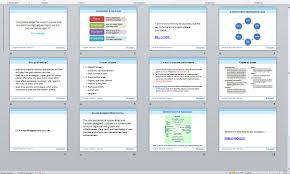 x
D
Audio
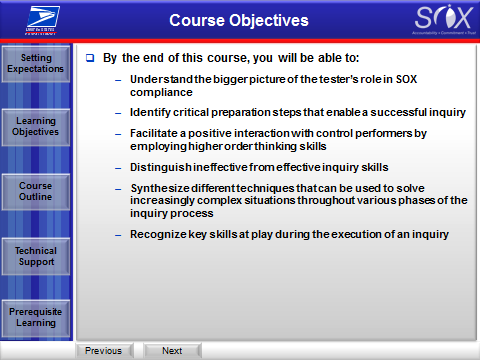 USPS
Video
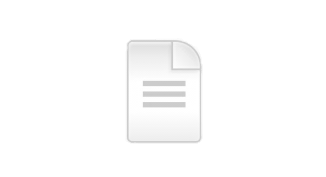 D
Text Documents
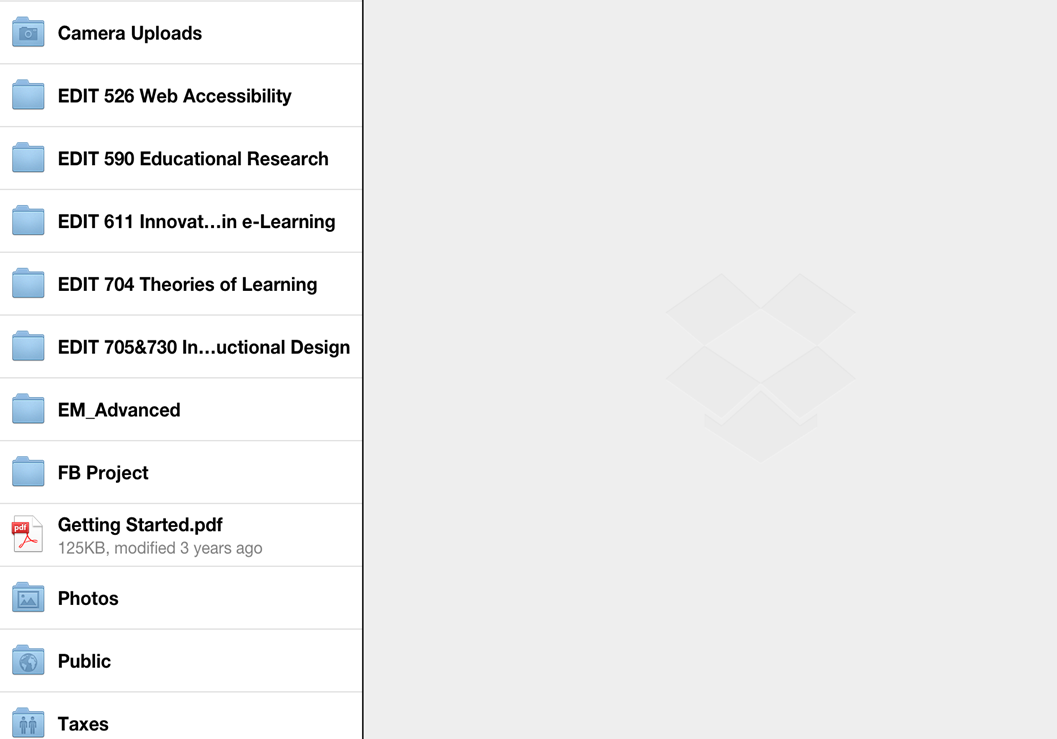 Course Outline
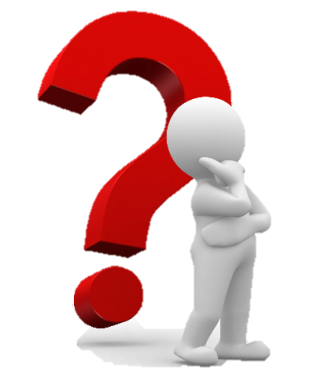 Images
Files
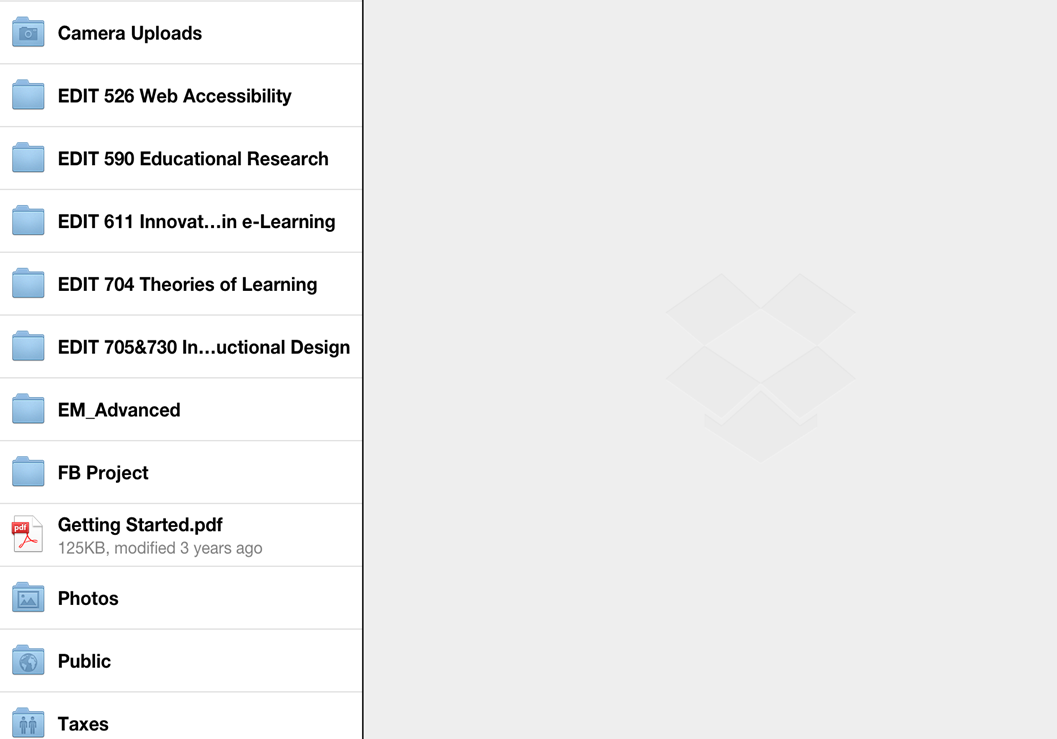 Shared
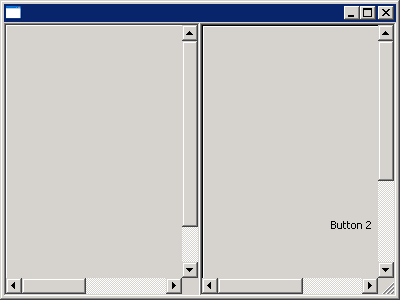 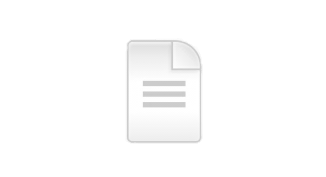 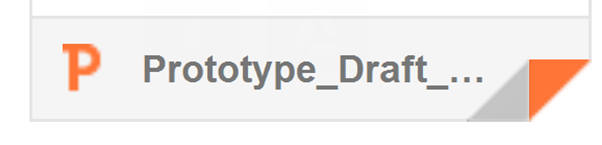 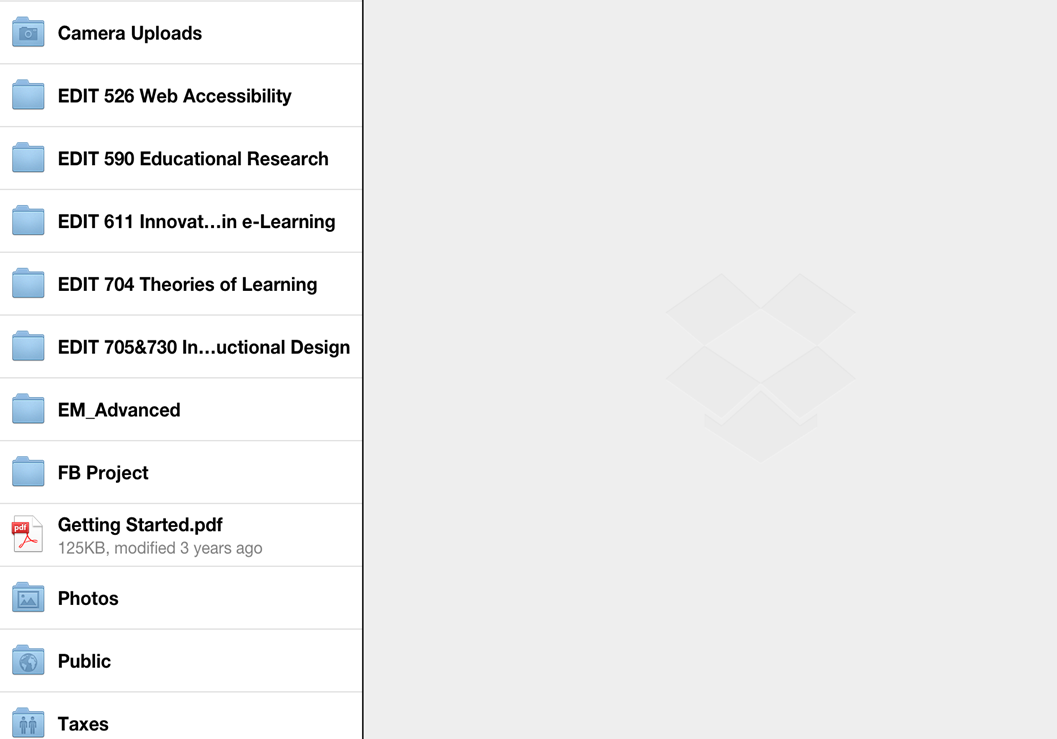 Public
SME_Session_Visual_BUMED.pptx
Knowledge Checks
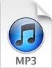 SME_Interview_2_BUMED.mp3
A
Help!
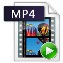 SME_Interview_1_BUMED.mp4
E
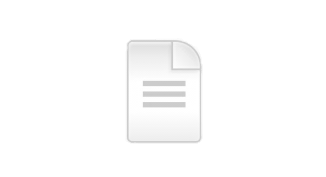 SME_Session_Noetes_BUMED.docx
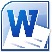 Objectives
SME_Session_Visual_BUMED.pptx
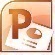 BUMED_objectives.pdf
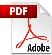 Create New File
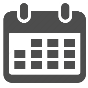 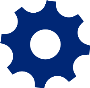 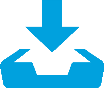 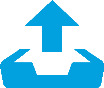 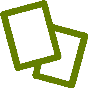 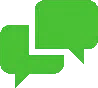 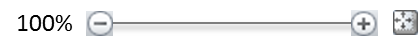 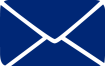 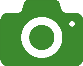 Home Page | Current Projects | USPS | Files |Objectives
Analysis
Analysis
Design
Design
Development
Development
Implementation
Implementation
Evaluation
Evaluation
Create New Project
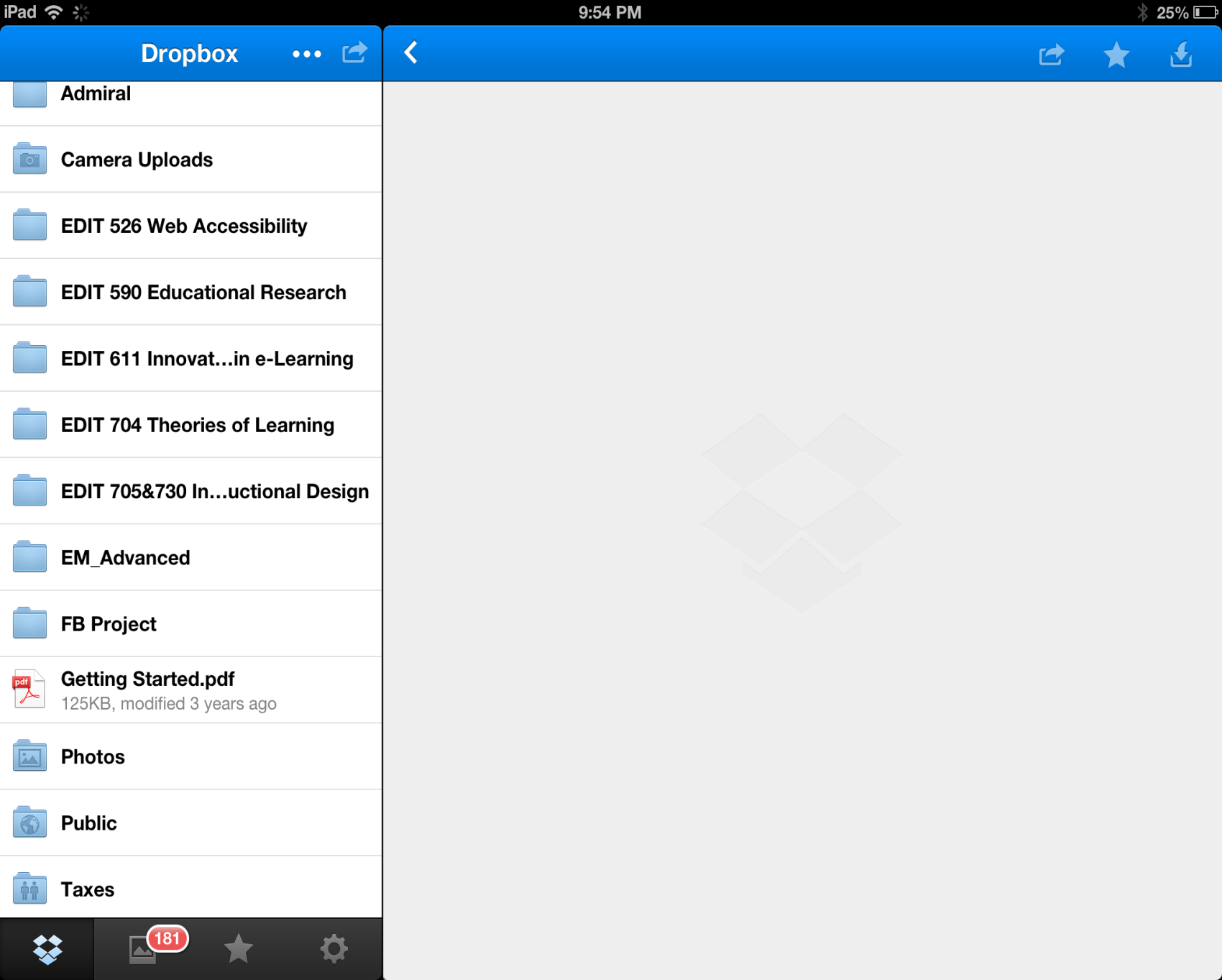 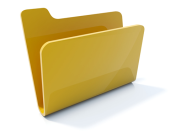 Current Projects
_
Camera Uploads
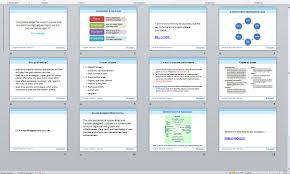 x
D
Audio
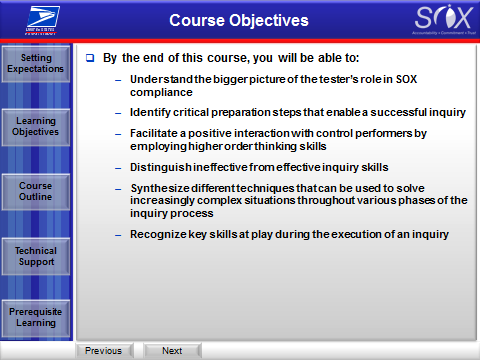 USPS
Video
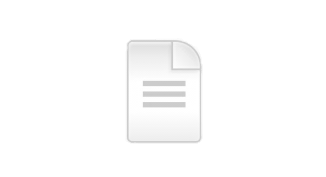 D
Text Documents
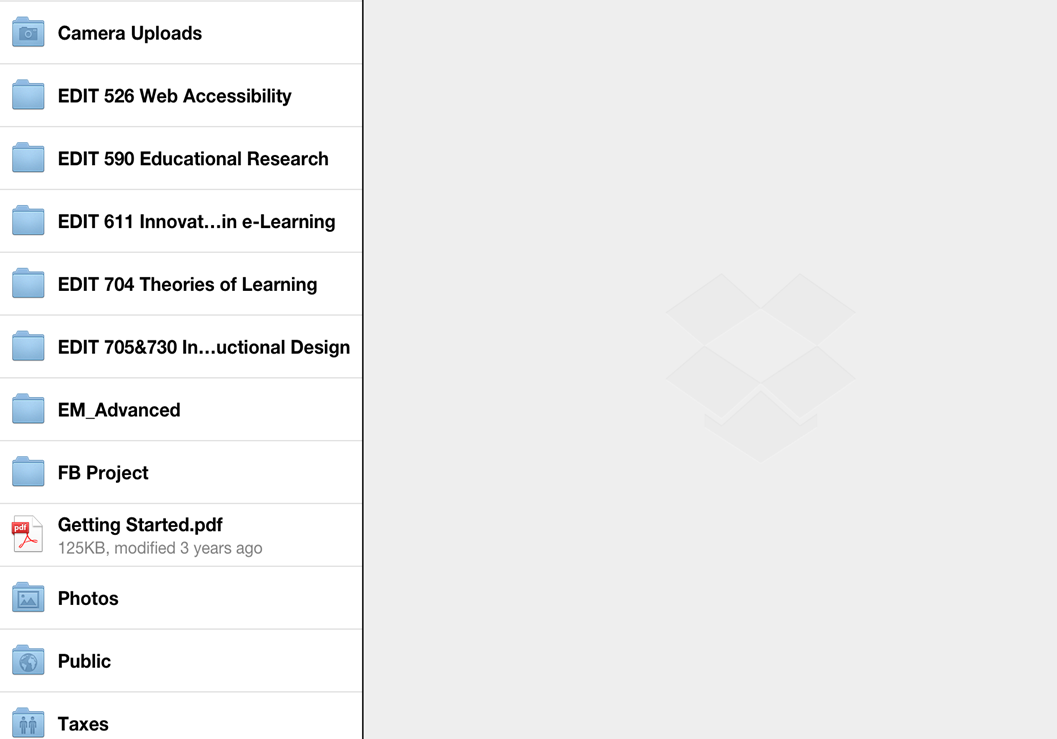 Course Outline
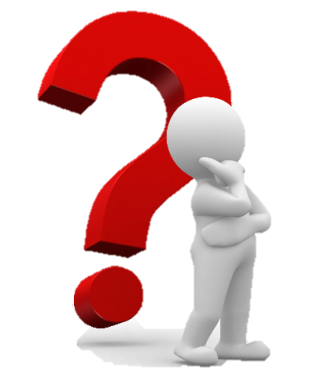 Images
Files
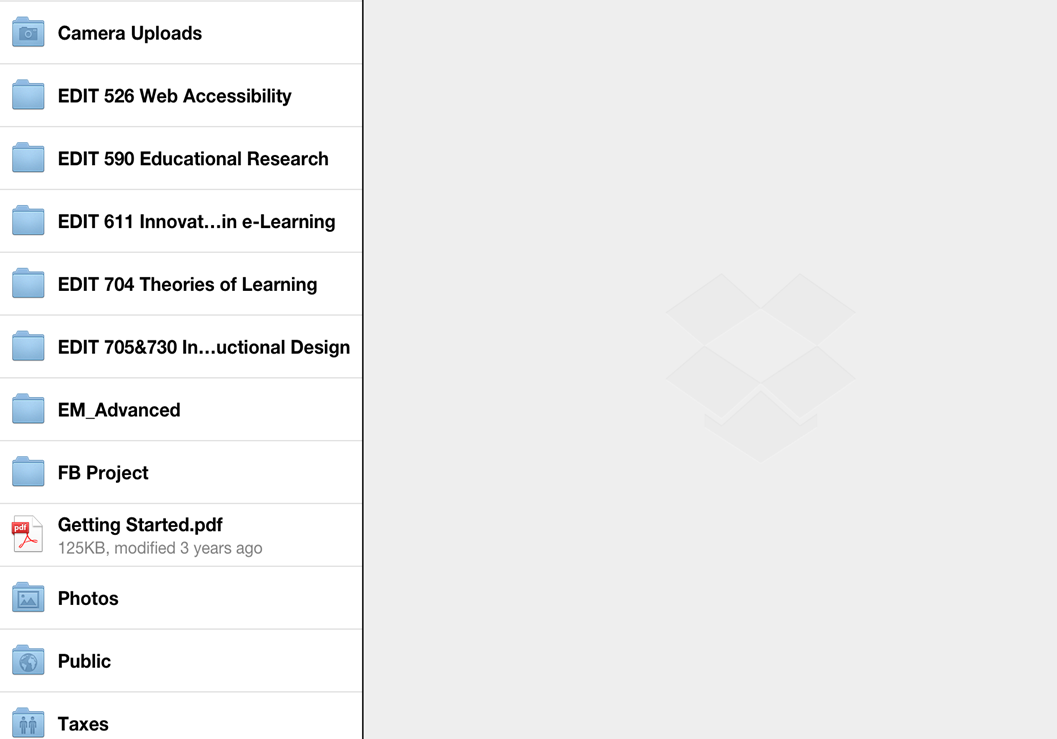 Shared
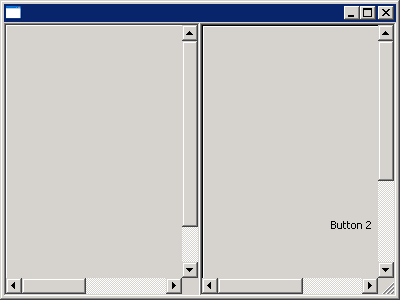 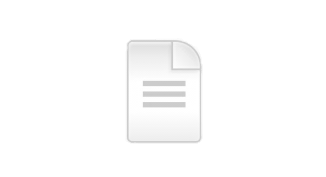 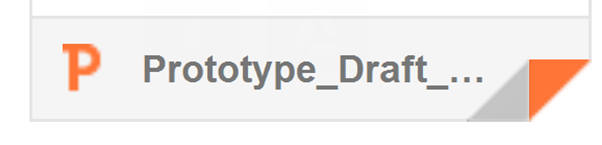 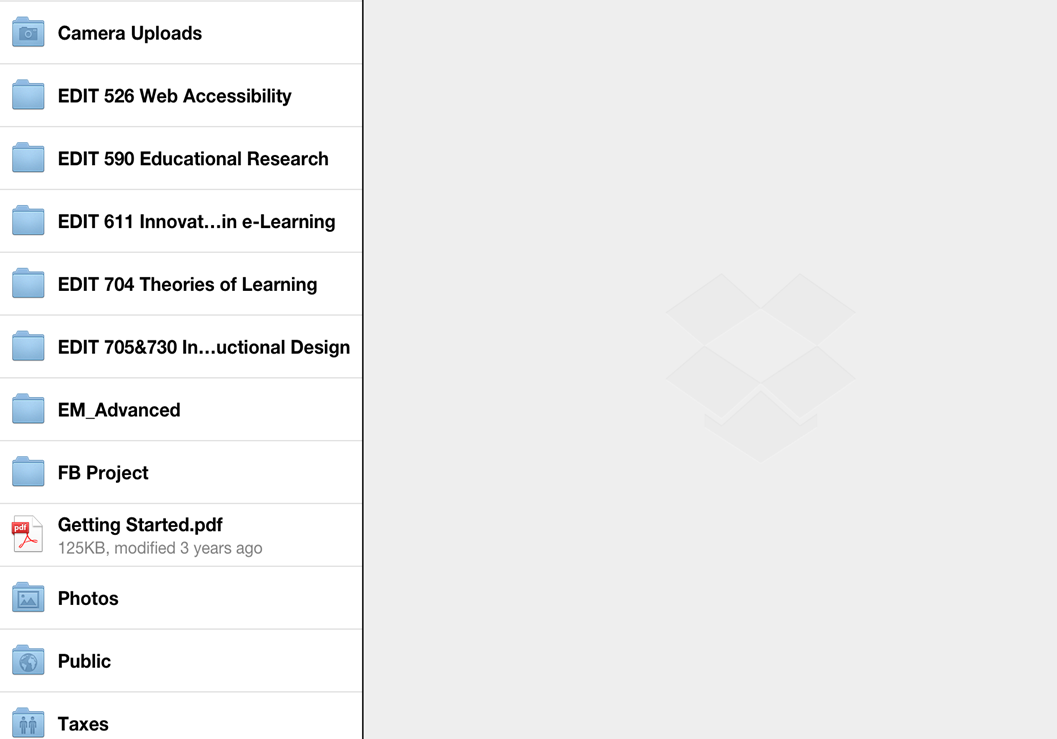 Public
SME_Session_Visual_BUMED.pptx
Knowledge Checks
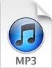 SME_Interview_2_BUMED.mp3
A
Help!
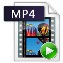 SME_Interview_1_BUMED.mp4
E
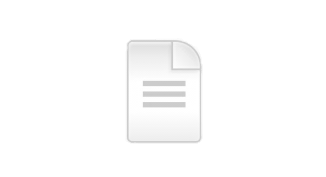 SME_Session_Noetes_BUMED.docx
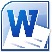 Objectives
SME_Session_Visual_BUMED.pptx
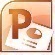 BUMED_objectives.pdf
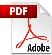 Create New File
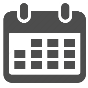 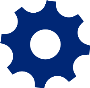 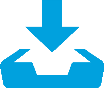 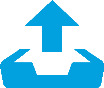 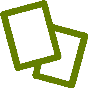 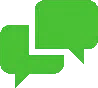 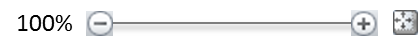 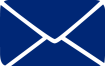 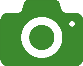 Home Page | Current Projects | USPS | Files |Objectives
Analysis
Analysis
Design
Design
Development
Development
Implementation
Implementation
Evaluation
Evaluation
Create New Project
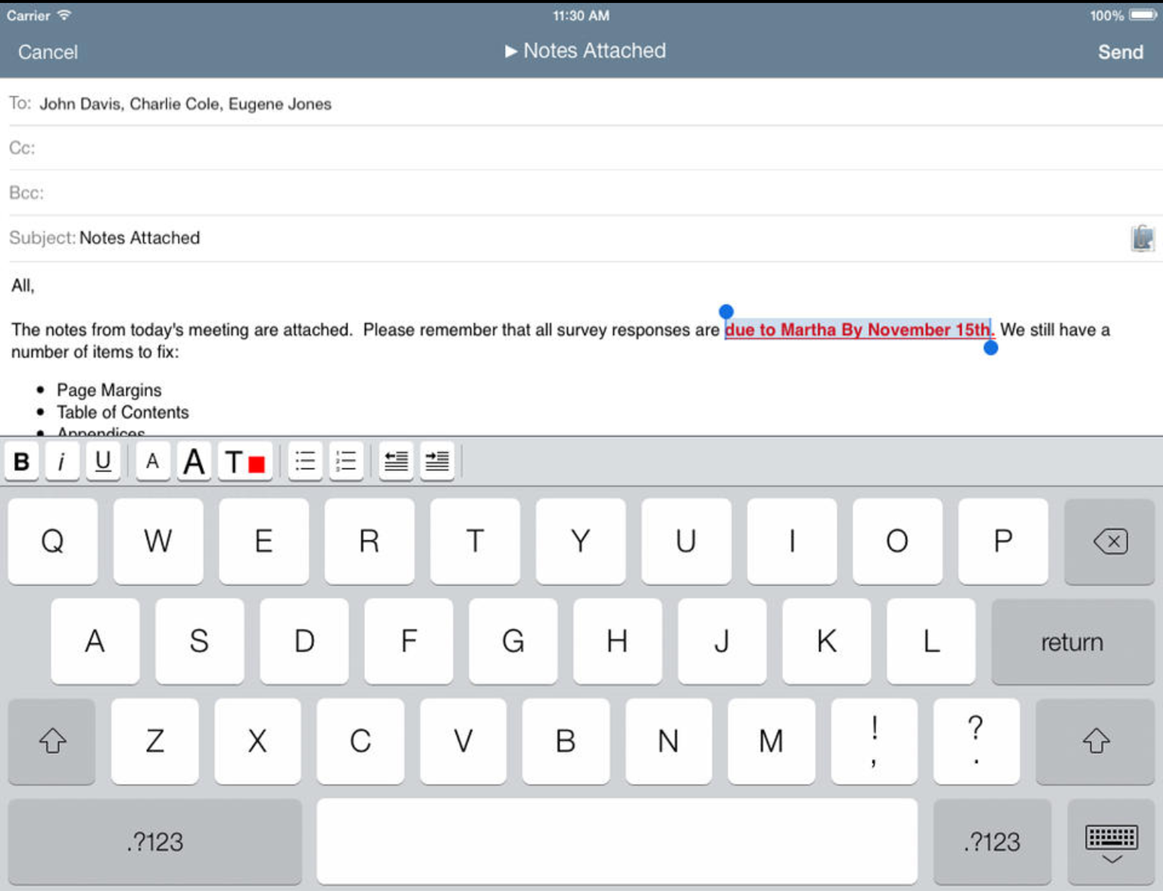 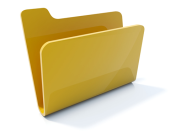 Current Projects
_
PM Status Update for BUMED ID Project
x
D
To:
Man.Ager@CompanyX.com
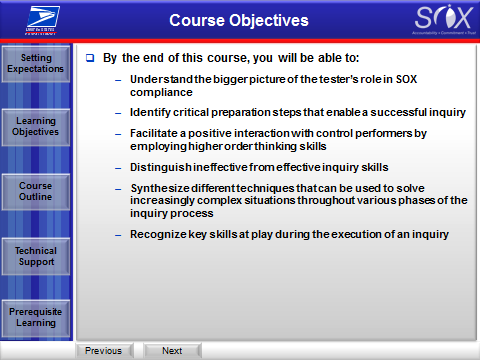 USPS
Cc:
Attachments:
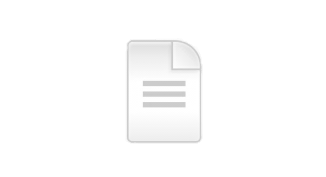 D
PM Status Update for BUMED ID Project
Subject:
SME_Session_Visual_BUMED.pptx
Hello Mr. Ager,

The SME session for the BUMED ID Project was conducted Monday and the learner interview was conducted Tuesday. These interviews revealed inconsistencies between the way in which the SME advised that work be performed and how people in the field are actually doing the work to achieve the mission. Our team has scheduled a follow-up session with the SME. However, we would like to conduct further learner analysis to ensure that the SME guidance is reflective of current work practice. Does this sound like a plan?



Becca Tremble
Instructional Designer
Company X
1919 N. Lynn Street, Arlington, VA
Mobile: +1 123-456-789
b.tremble@companyx.com
Course Outline
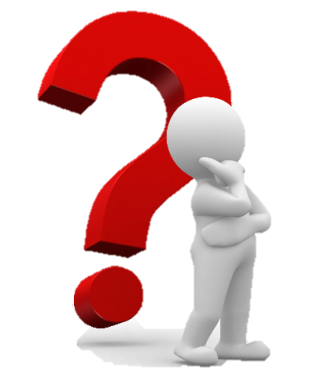 Files
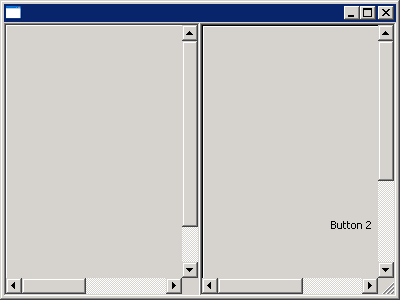 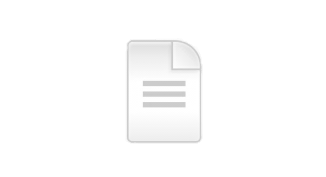 Knowledge Checks
A
Help!
E
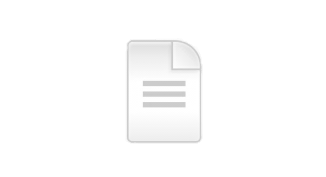 Objectives
Create New File
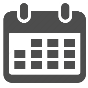 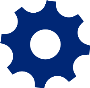 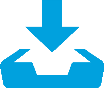 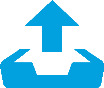 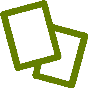 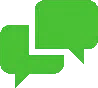 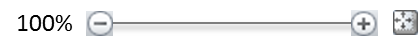 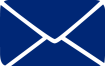 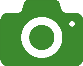 Home Page | Current Projects | USPS | Files |Objectives
Analysis
Analysis
Design
Design
Development
Development
Implementation
Implementation
Evaluation
Evaluation
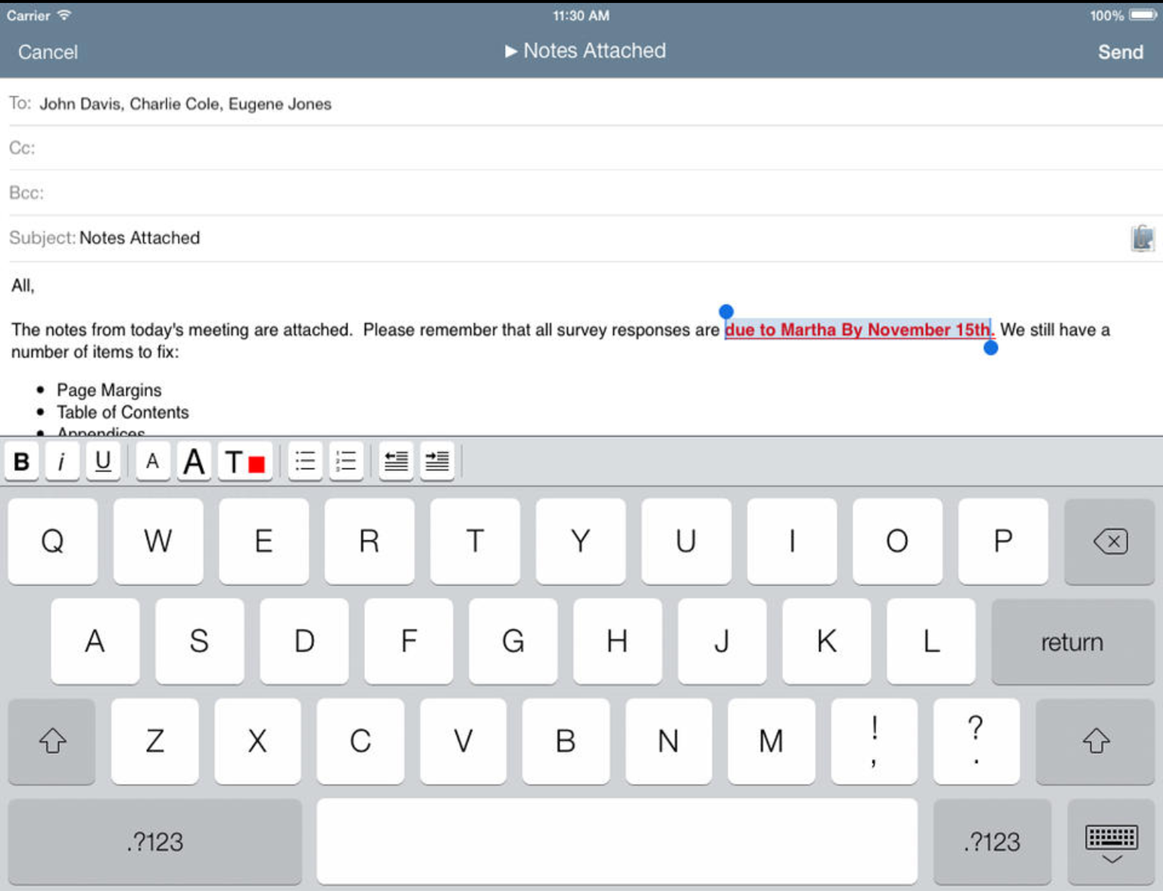 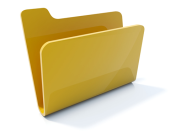 Current Projects
_
PM Status Update for BUMED ID Project
x
D
To:
Man.Ager@CompanyX.com
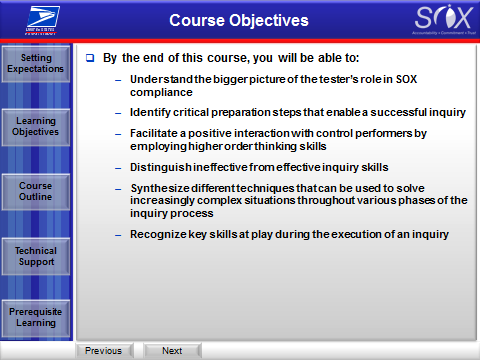 USPS
Cc:
Attachments:
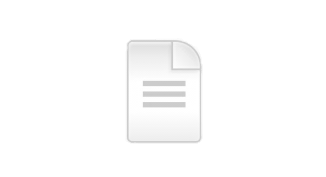 D
PM Status Update for BUMED ID Project
Subject:
SME_Session_Visual_BUMED.pptx
Hello Mr. Ager,

The SME session for the BUMED ID Project was conducted Monday and the learner interview was conducted Tuesday. These interviews revealed inconsistencies between the way in which the SME advised that work be performed and how people in the field are actually doing the work to achieve the mission. Our team has scheduled a follow-up session with the SME. However, we would like to conduct further learner analysis to ensure that the SME guidance is reflective of current work practice. Does this sound like a plan?



Becca Tremble
Instructional Designer
Company X
1919 N. Lynn Street, Arlington, VA
Mobile: +1 123-456-789
b.tremble@companyx.com
Course Outline
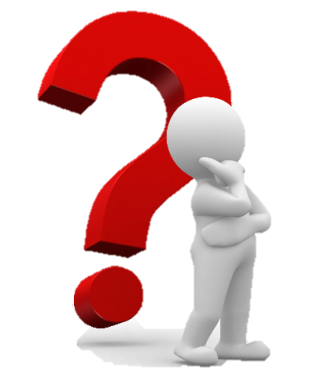 Files
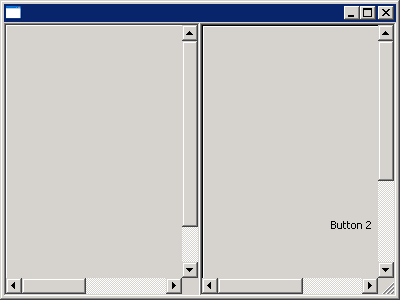 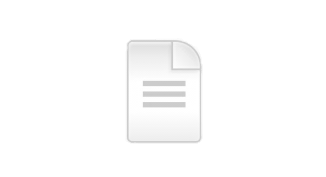 Knowledge Checks
A
Help!
E
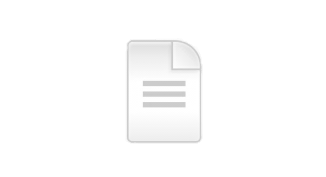 Objectives
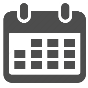 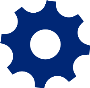 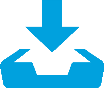 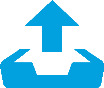 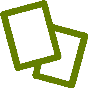 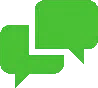 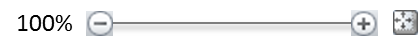 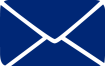 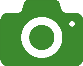 Home Page | Current Projects | USPS | Files |Objectives
Analysis
Analysis
Design
Design
Development
Development
Implementation
Implementation
Evaluation
Evaluation
Create New Project
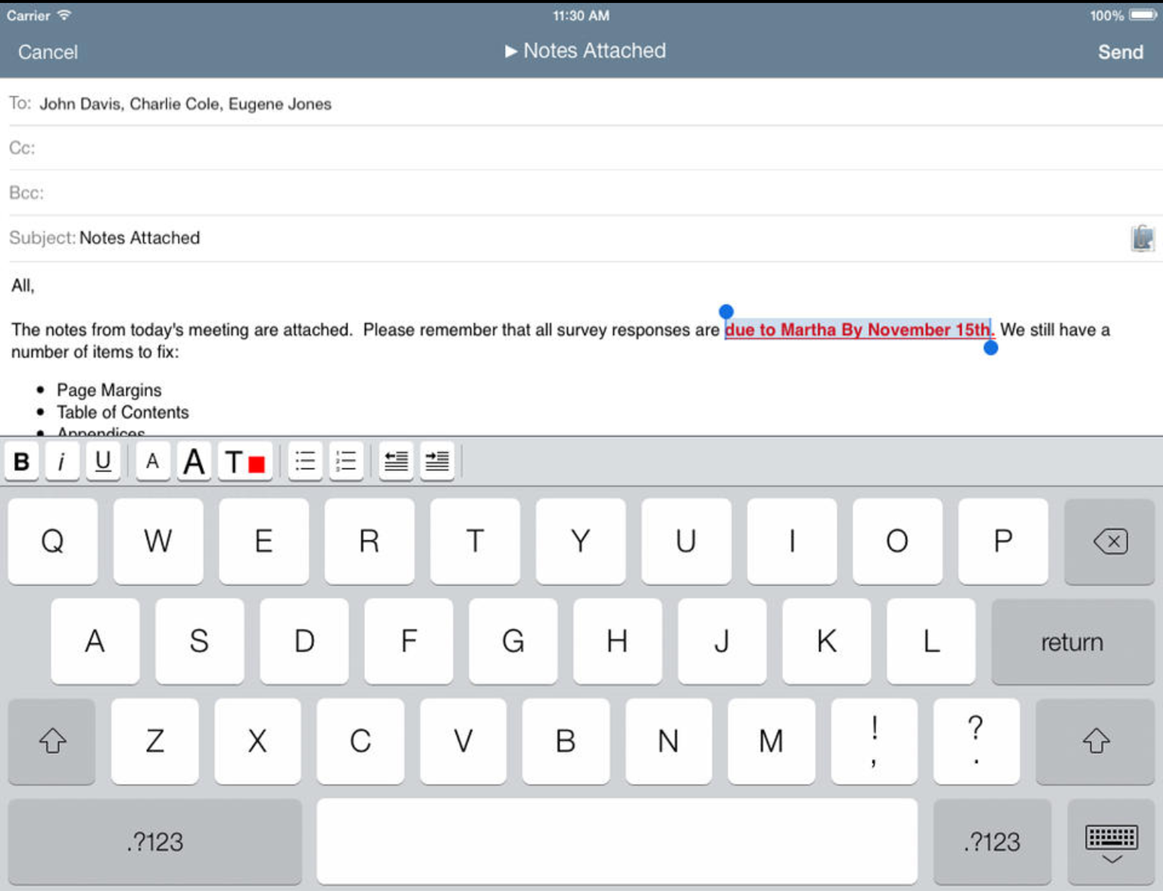 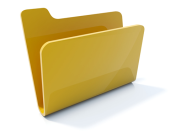 Current Projects
_
PM Status Update for BUMED ID Project
x
D
To:
Man.Ager@CompanyX.com
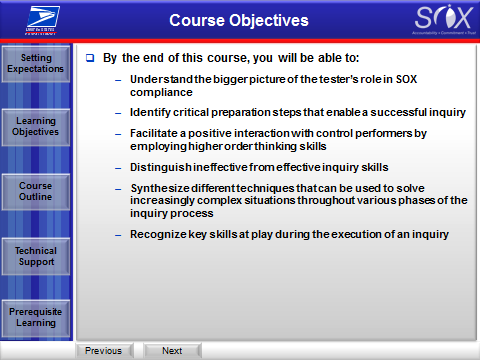 USPS
Cc:
Attachments:
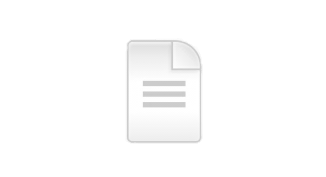 D
PM Status Update for BUMED ID Project
Subject:
SME_Session_Visual_BUMED.pptx
Hello Mr. Ager,

The SME session for the BUMED ID Project was conducted Monday and the learner interview was conducted Tuesday. These interviews revealed inconsistencies between the way in which the SME advised that work be performed and how people in the field are actually doing the work to achieve the mission. Our team has scheduled a follow-up session with the SME. However, we would like to conduct further learner analysis to ensure that the SME guidance is reflective of current work practice. Does this sound like a plan?



Becca Tremble
Instructional Designer
Company X
1919 N. Lynn Street, Arlington, VA
Mobile: +1 123-456-789
b.tremble@companyx.com
Course Outline
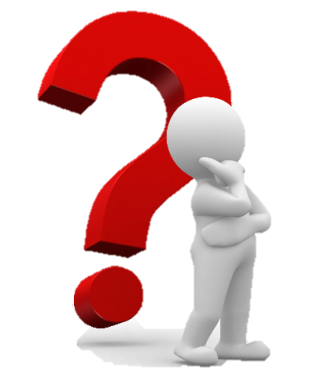 Files
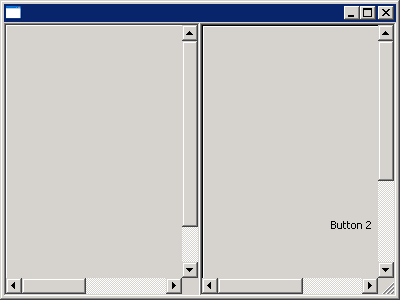 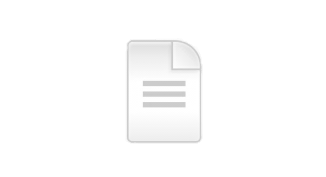 Knowledge Checks
A
Help!
E
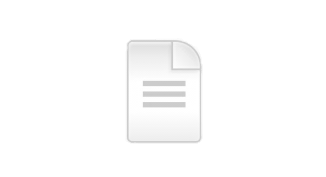 Objectives
Create New File
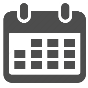 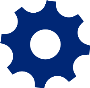 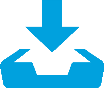 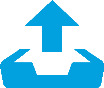 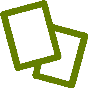 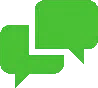 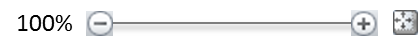 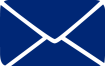 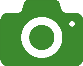